ЗВІТ ДИРЕКТОРА Черкаської гімназії №9 
Ім. О.М. Луценка Черкаської міської ради Черкаської області
Ірини ТопчійЗА 2023-2024 Н. Р.
«Якщо ми вирішили всі проблеми світу, але провалимо вирішення освітніх проблем, наші діти зруйнують те, що ми їм заповіли. Але якщо ми сфокусуємося на вирішенні лише освітніх проблем, наші діти вирішать усі проблеми світу»
4
Законом України «Про повну загальну середню освіту»
1
6
посадовими обов'язками
Конституцією України, КЗпП
Статутом закладу освіти
2
нормативно-правовими 
документами
3
5
Законом України «Про освіту»
У своїй діяльності як директор 
закладу освіти керувалася:
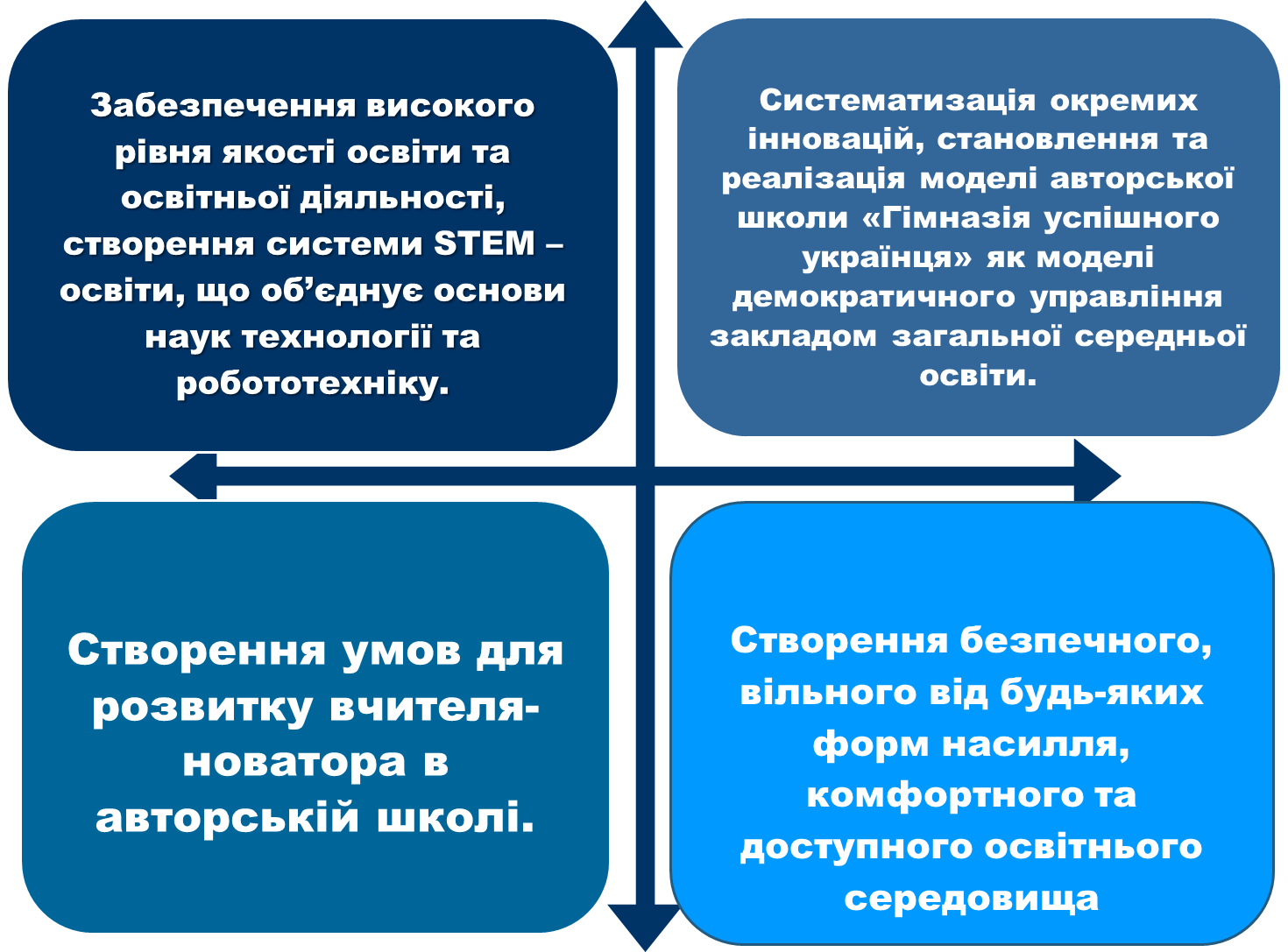 ГОЛОВНА МЕТА
ДІЯЛЬНОСТІ ЗАКЛАДУ
НАПРЯМКИ ВНУТРІШНЬОЇ СИСТЕМИ ЗАБЕЗПЕЧЕННЯ 
ЯКОСТІ ОСВІТНЬОЇ ДІЯЛЬНОСТІ ЗАКЛАДУ ОСВІТИ
Система 
управлінської 
діяльності
Система 
оцінювання 
освітньої 
діяльності учнів
Освітнє 
середовище
Система 
педагогічної 
діяльності
Робота над створенням нового освітнього середовища
Створення безпечних умов під час освітнього процесу відповідно до Нового Санітарного регламенту
Положення про порядок розгляду випадків булінгу
Положення про команду психолого-педагогічного супроводу дітей з ООП
Наказ про організацію харчування здобувачів освіти
Положення про академічну доброчесність
План роботи методичних об’єднань
План підвищення кваліфікації на рік
Робота над стратегією розвитку закладу на 2023-2028 р. р.
Річний план роботи
Положення про внутрішню систему забезпечення якості освіти
Номенклатура справ
Положення про кадрову політику
План заходів щодо створення відкритої, прозорої і зрозумілої для здобувачів освіти системи оцінювання їх навчальних досягнень
Перспективний план внутрішньошкільного контролю
Моніторинг якості освіти
Положення про шкільний щоденник учнів
РЕЖИМ РОБОТИ ЗАКЛАДУ ОСВІТИ 
 2023-2024 Н. Р.
І семестр 
з 01.09.203 р. по 22.12.2023 р.ІІ семестр 
з 08.01.2024 р. по 30.05.2024 р. 
Вручення документів про освіту:
9-й клас 7 червня 2024 року; 
11-й клас 15 червня 2024 року.                                                                                                                                              

осінні з 23.10.2023 р. по 29.10.2023 р.зимові з 23.12.2023 р. по 07.01.2024 р.весняні з 25.03.2024 р. по 31.03.2024 р.


5 денний робочий тиждень
1 клас – 35 хвилин;2-4 класи – 40 хвилин;5-9 класи – 3 по 30 хвилин.





Заклад освіти працює в 2 зміни
Тривалість уроку:
Структура навчального року:
Кількість класів – 57, 
в них учнів – 1804
Змінність занять:
Строки канікул:
5
Тривалість навчального тижня:
ОСВІТНЄ СЕРЕДОВИЩЕ ЗАКЛАДУ ОСВІТИ
Кількісний склад працівників закладу освіти становить  
96 педагогічних працівників та 31 технічних.
Серед 96 учителів:
					
64                                                              ,      
13                                                              -   
8                                                                   
17                                                            -    

39
10
«спеціаліст вищої категорії»
«спеціаліст першої категорії»
«спеціаліст другої категорії»
«спеціаліст»
педагогічне звання «учитель-методист»
педагогічне звання «старший вчитель»
ВИКЛИКИ 2023-2024 Н. Р.
ВІЙНА
ДИСТАНЦІЙНИЙ 
ФОРМАТ НАВЧАННЯ
ДЕННЕ
НАВЧАННЯ
ЗМІШАНЕ
НАВЧАННЯ
Освітня платформа гімназії
Google workspace for education
Освітні онлайн інструменти
«На урок», «Всеосвіта»,  
«МійКлас», «Всеукраїнська 
Школа онлайн».
Kahoot, 
Learning Apps.org, 
Quizizz та ін.
РУХ УЧНІВ ТА МЕРЕЖА КЛАСІВ
СЕРЕДНЯ 
НАПОВНЮВАНІСТЬ
 УЧНІВ КЛАСУ У 2023-2024  
СТАНОВИТЬ 31,7 УЧНІВ
НА ПОЧАТОК 2023-2024 Н. Р.
У ЗАКЛАДІ ОСВІТИ 
НАВЧАЛОСЯ 1804 УЧНІ.
ПРОТЯГОМ РОКУ ВИБУЛО 81
УЧНІВ, ПРИБУЛО 31 .
10-11 КЛАСИ

211 УЧНІВ   
6 КЛАСІВ
5-9 КЛАСИ

815 УЧНІВ   
26 КЛАСІВ
ПОЧАТКОВІ КЛАСИ

726 УЧНІВ   
24 КЛАСІВ
ОСВІТНЄ СЕРЕДОВИЩЕ ГІМНАЗІЇ
STEAM - лабораторія
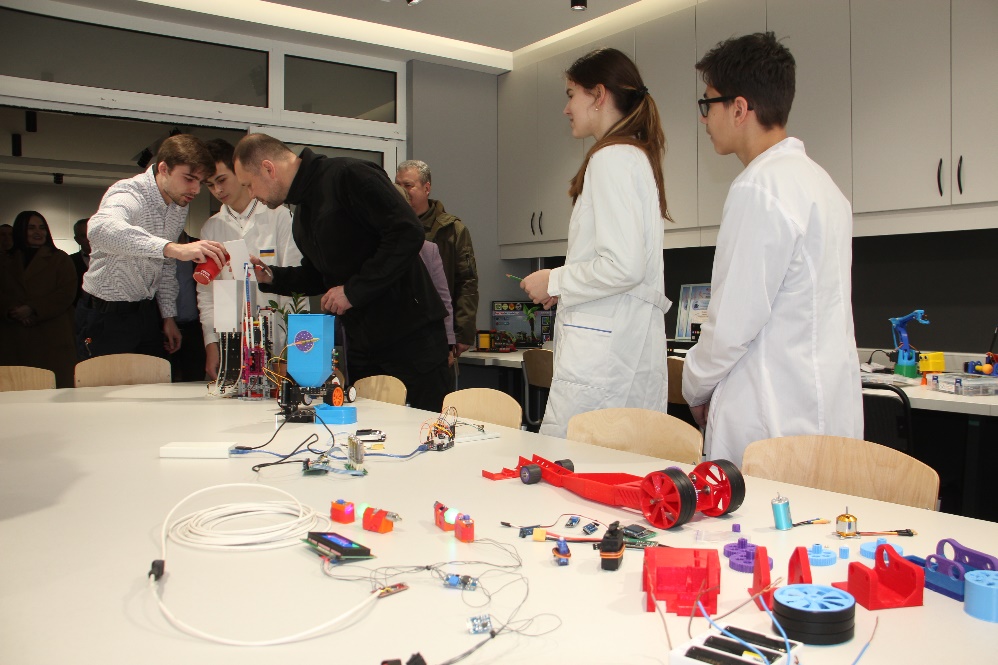 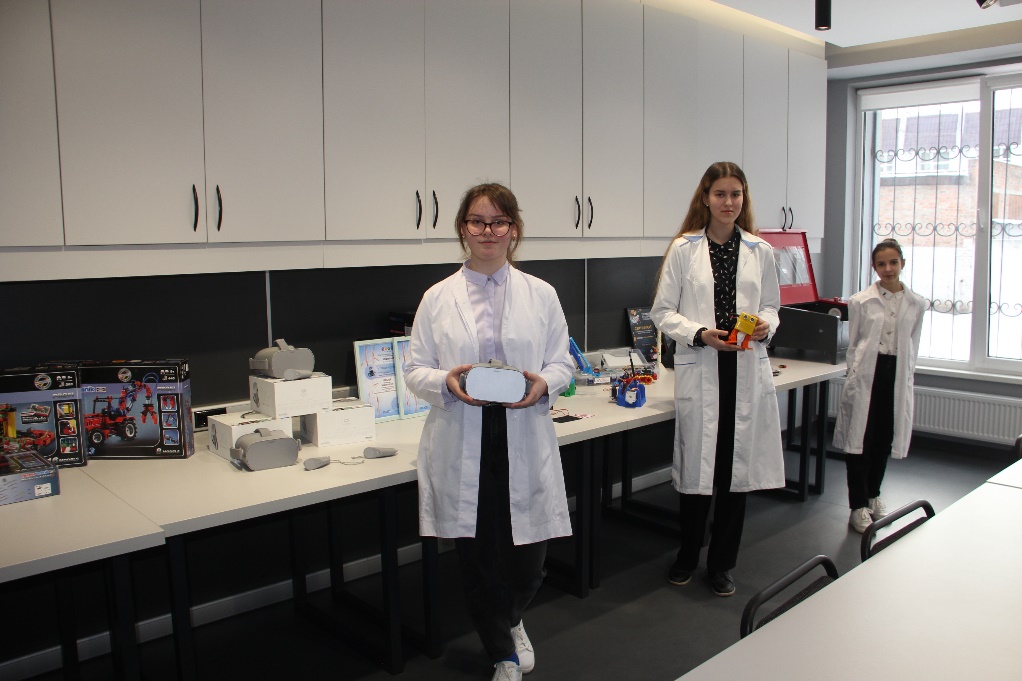 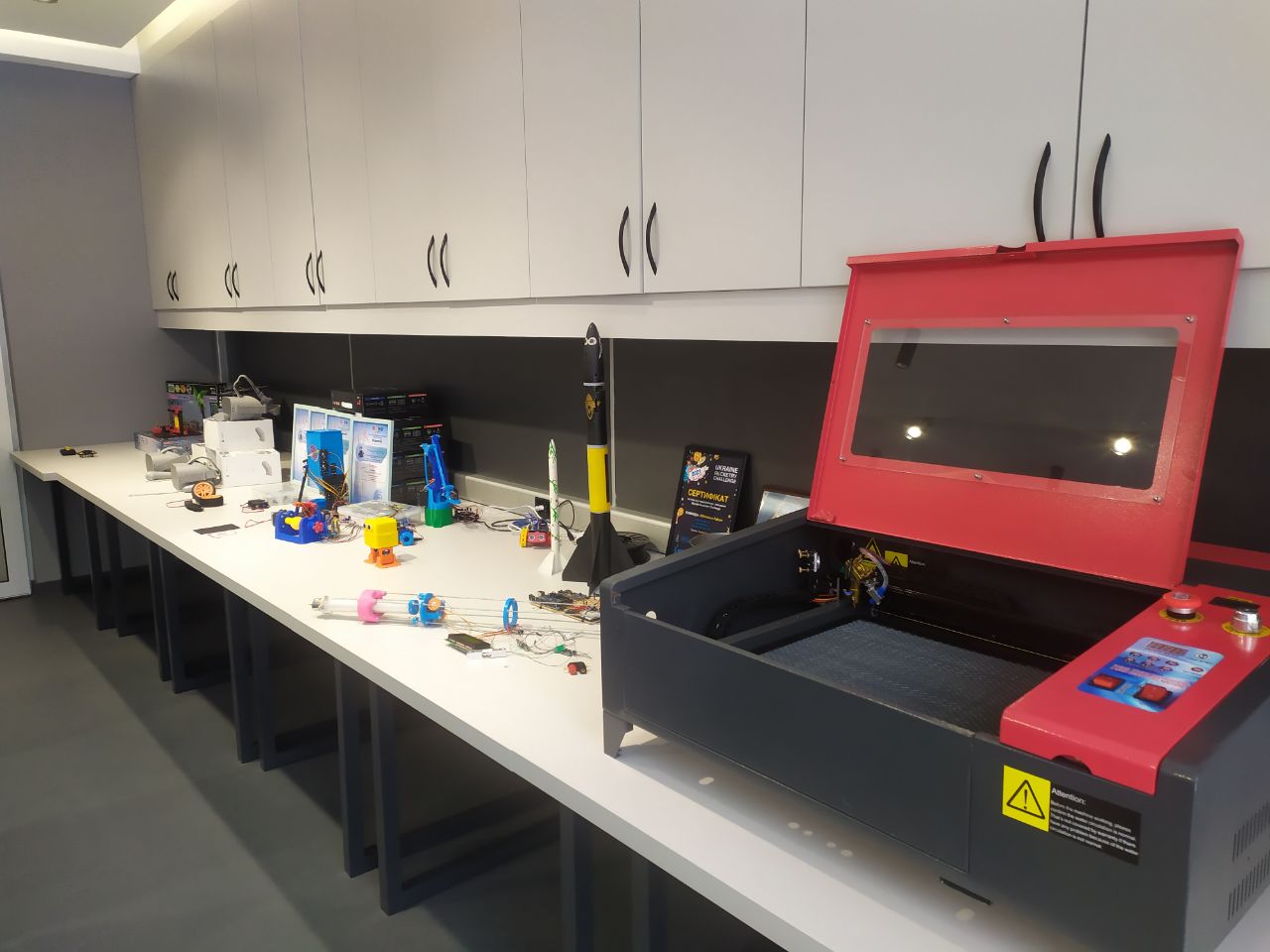 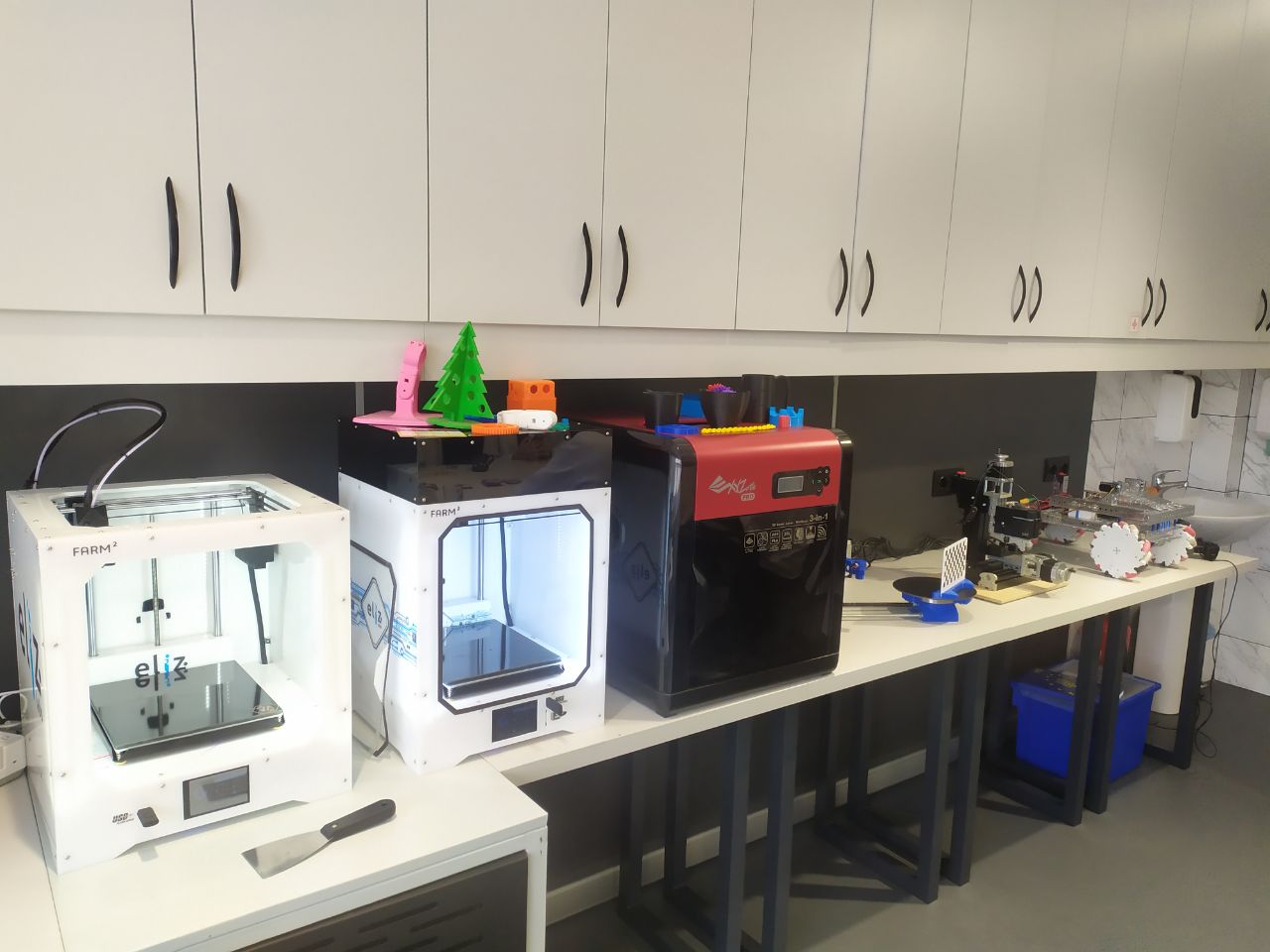 ОСВІТНЄ СЕРЕДОВИЩЕ ЗАКЛАДУ ОСВІТИ
Лабораторія технологій
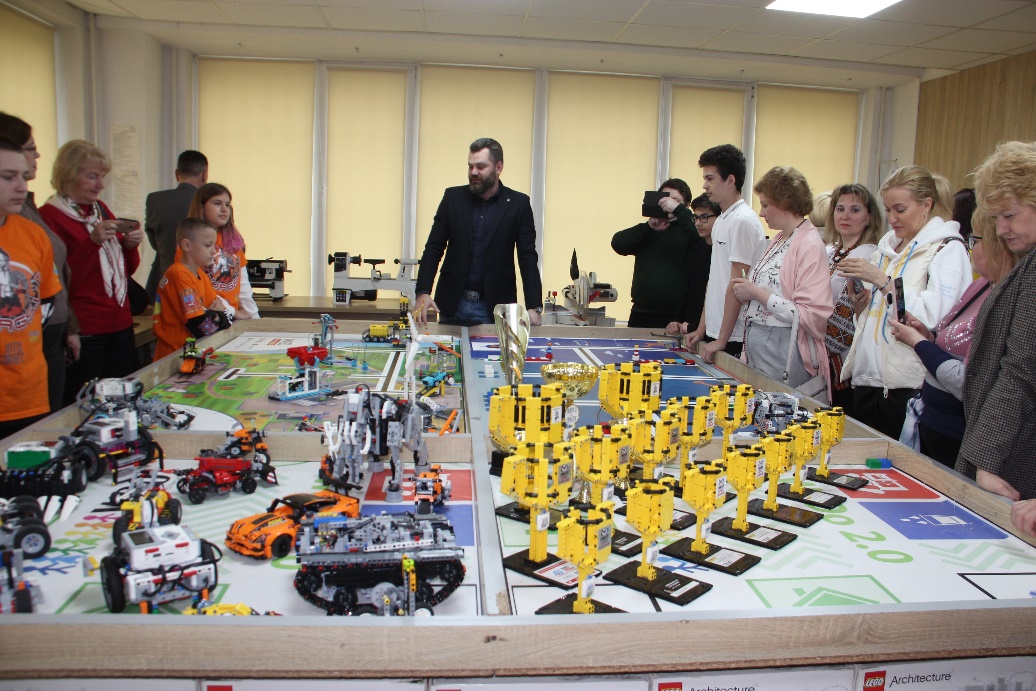 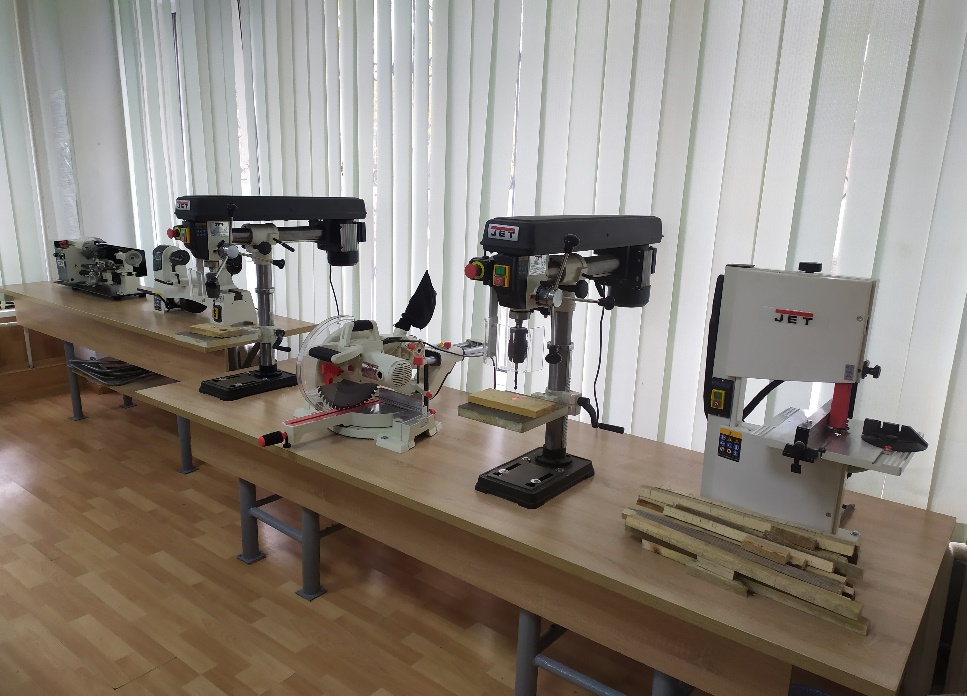 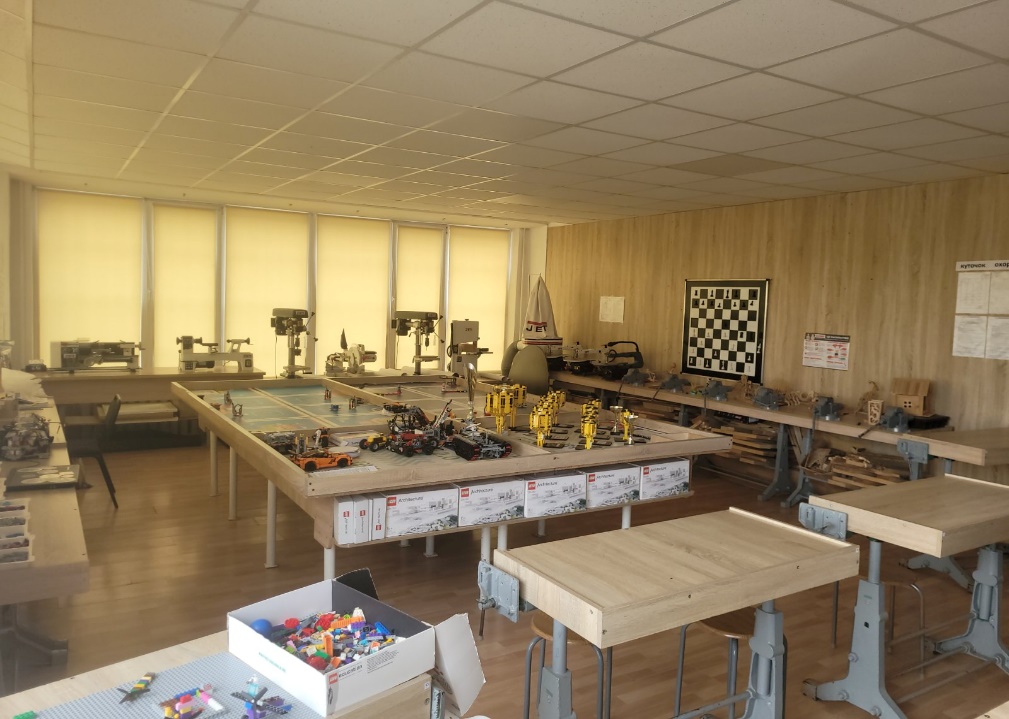 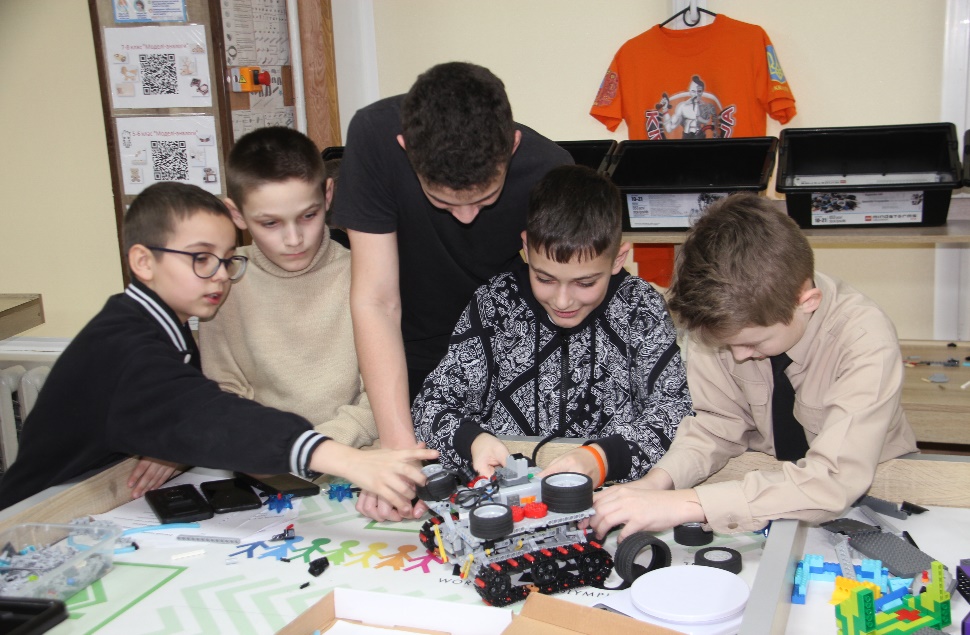 ОСВІТНЄ СЕРЕДОВИЩЕ ЗАКЛАДУ ОСВІТИ
Кабінет медіаграмотності
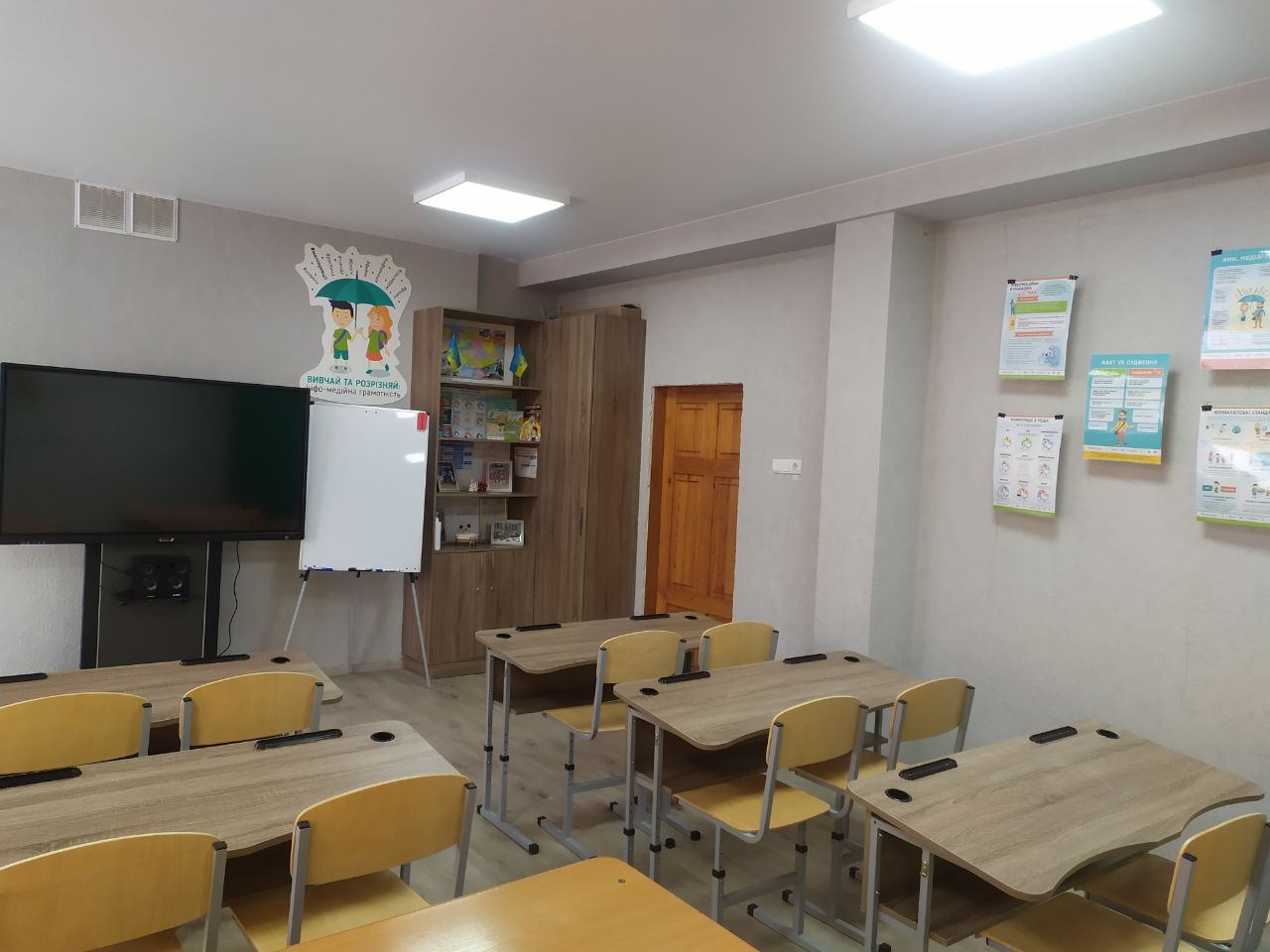 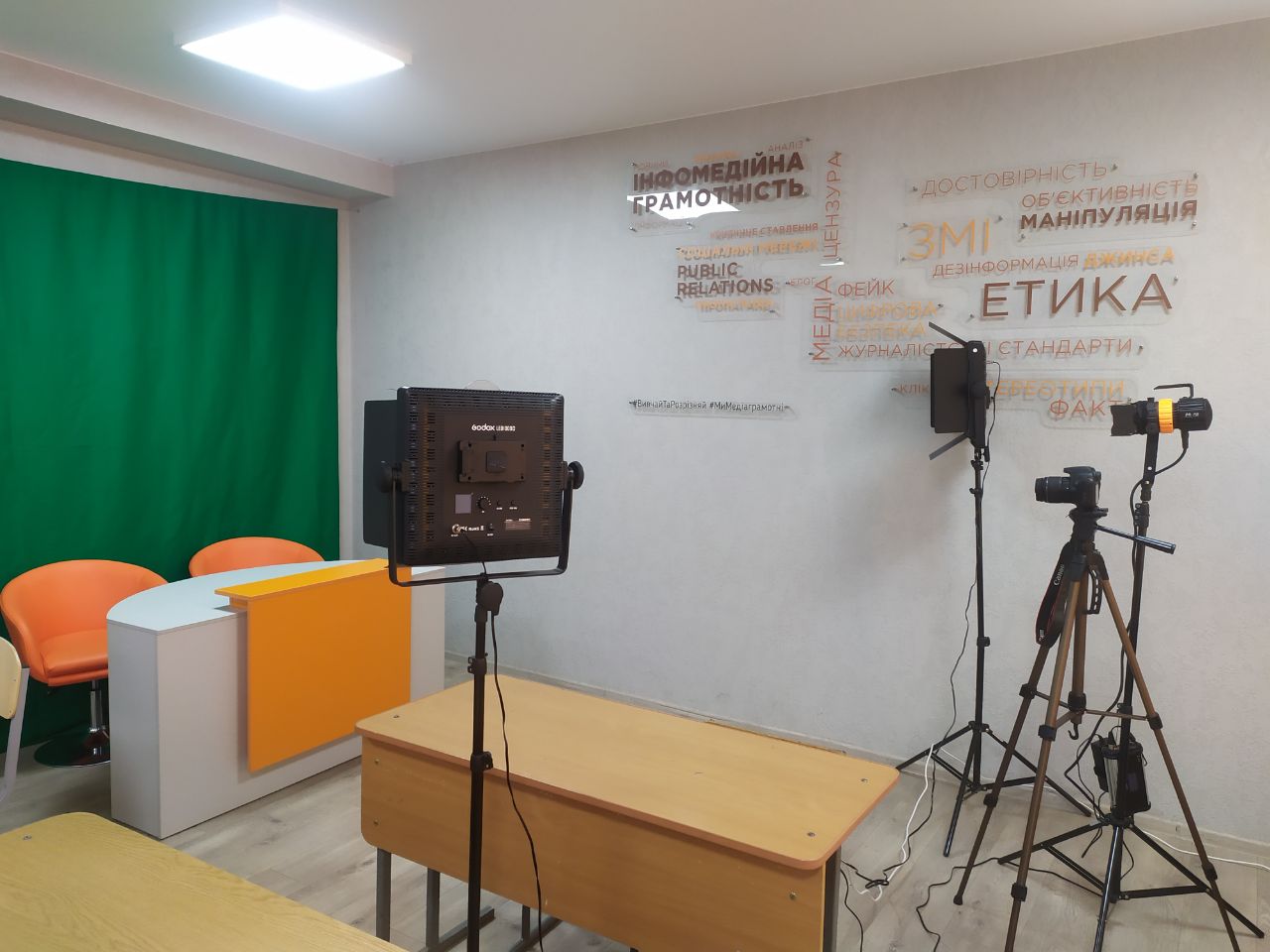 ОСВІТНЄ СЕРЕДОВИЩЕ ЗАКЛАДУ ОСВІТИ
Якісні туалетні кімнати
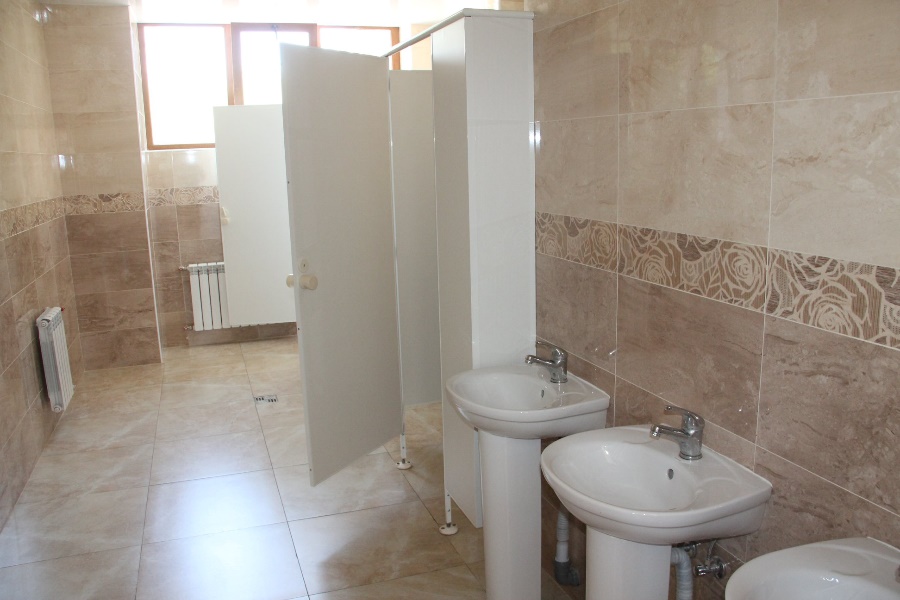 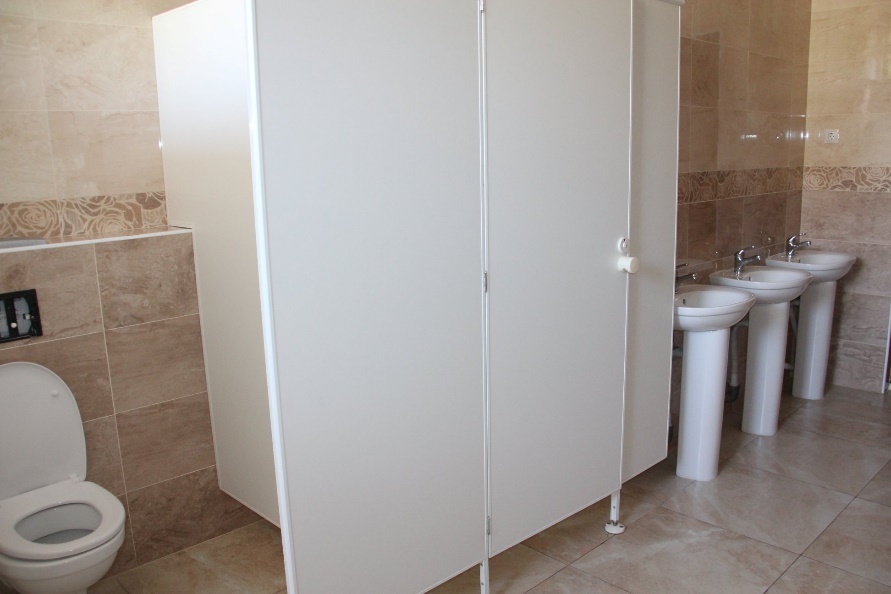 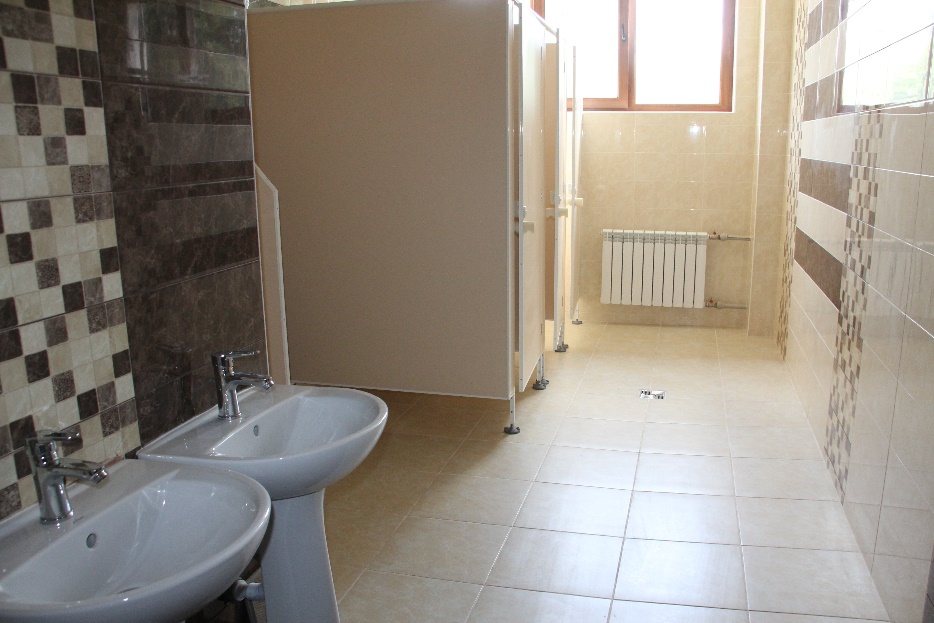 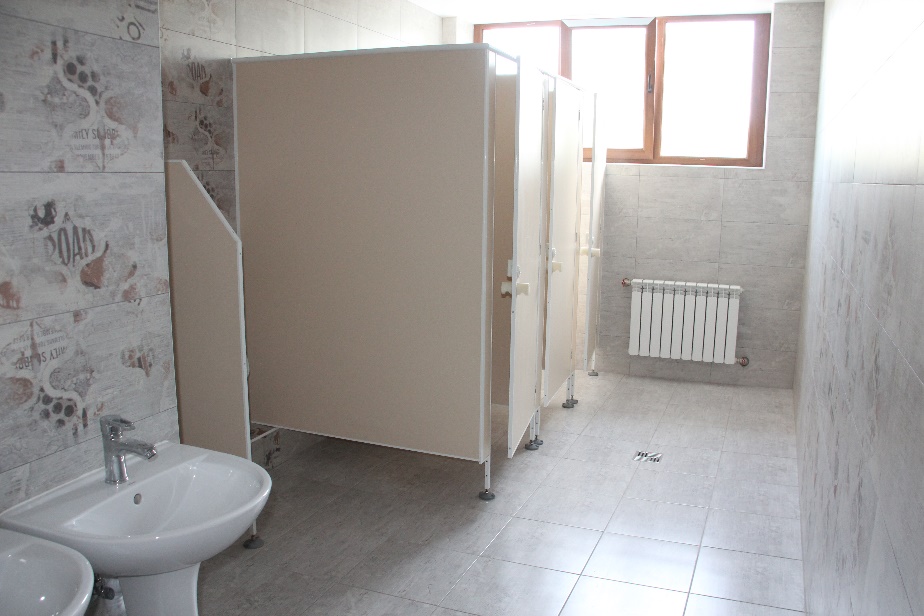 Результати анкетування учнів щодо 
комфортного перебування в закладі освіти
Чи подобається Вам у гімназії?
Чи комфортно Вам у гімназії?
БЕЗПЕКА ЖИТТЄДІЯЛЬНОСТІ ЗДОБУВАЧІВ ОСВІТИ
Безпека здобувачів освіти – пріоритетне 
завдання закладу освіти
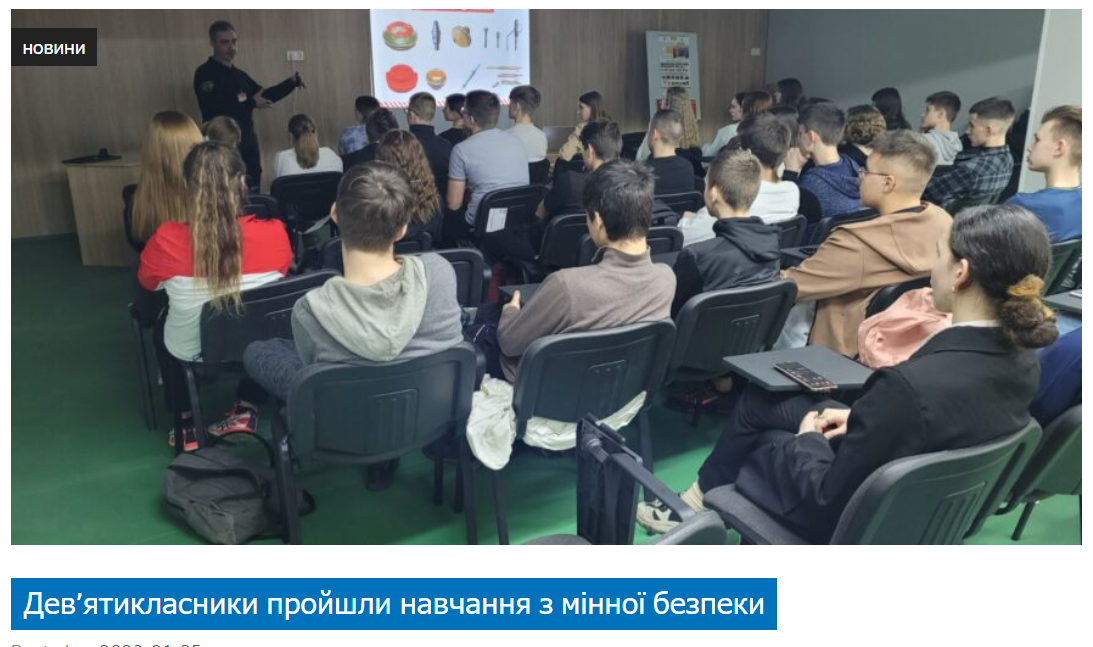 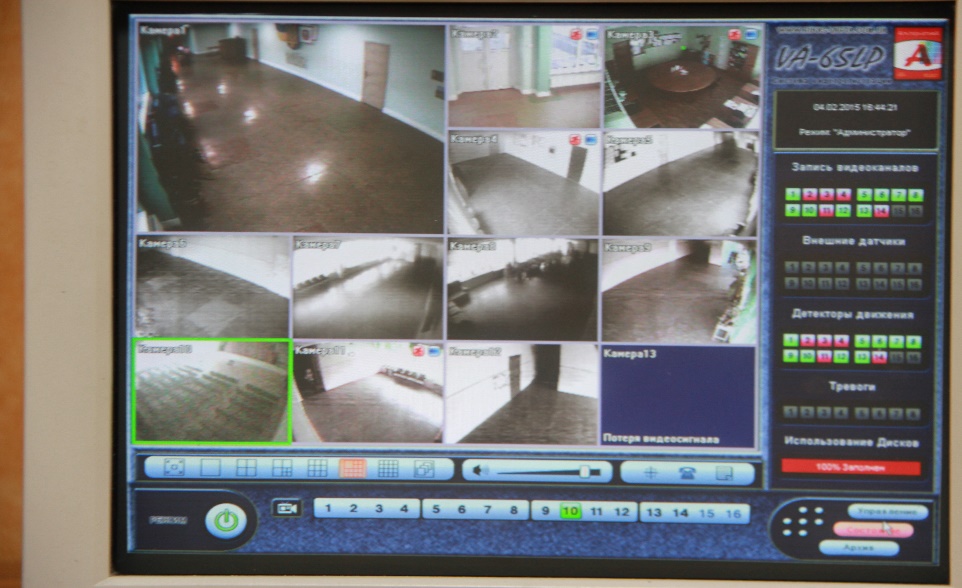 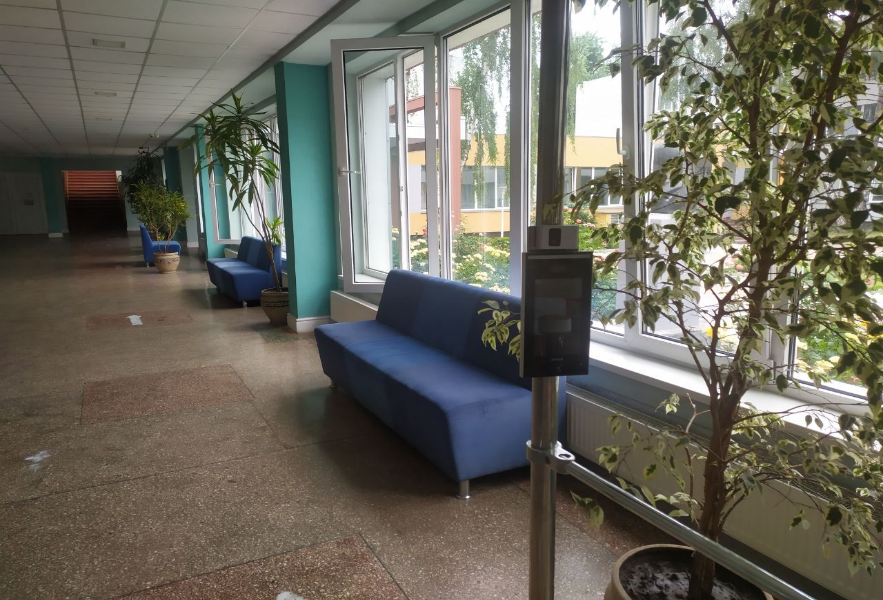 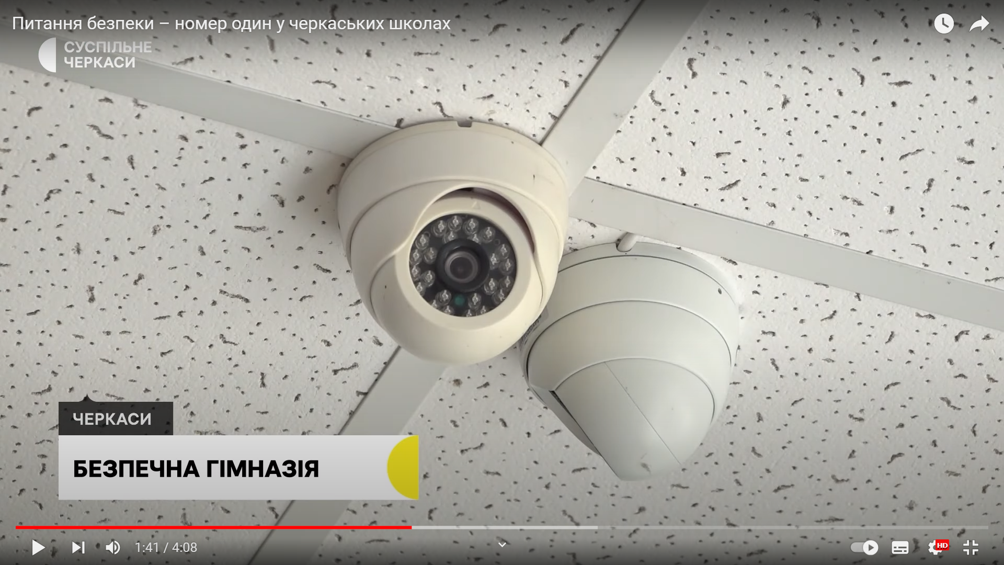 Укриття гімназії
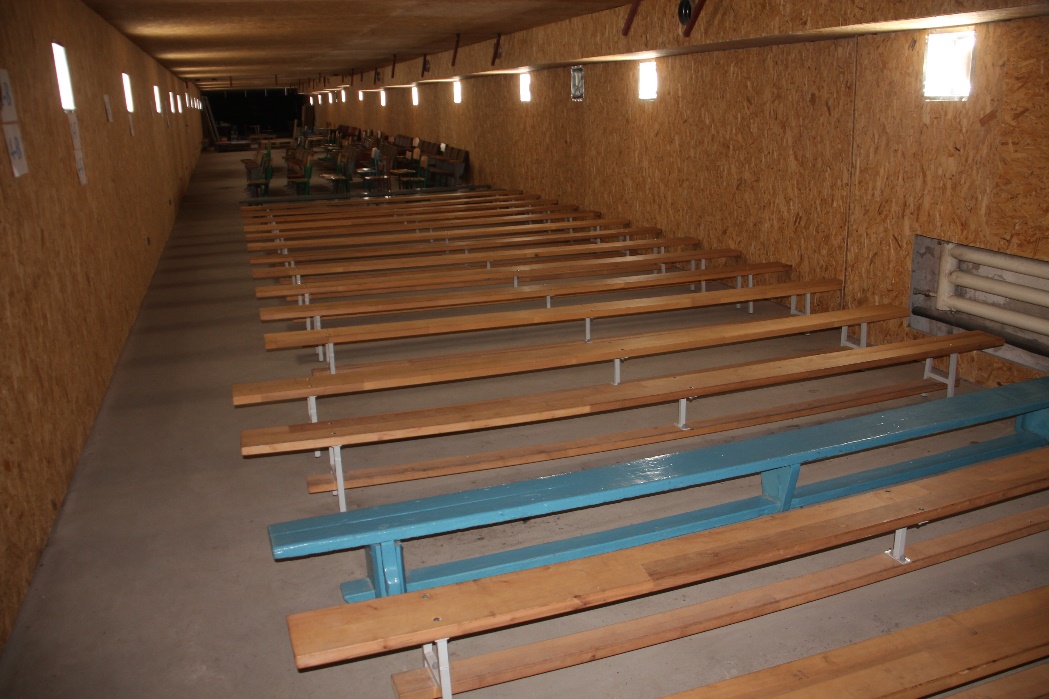 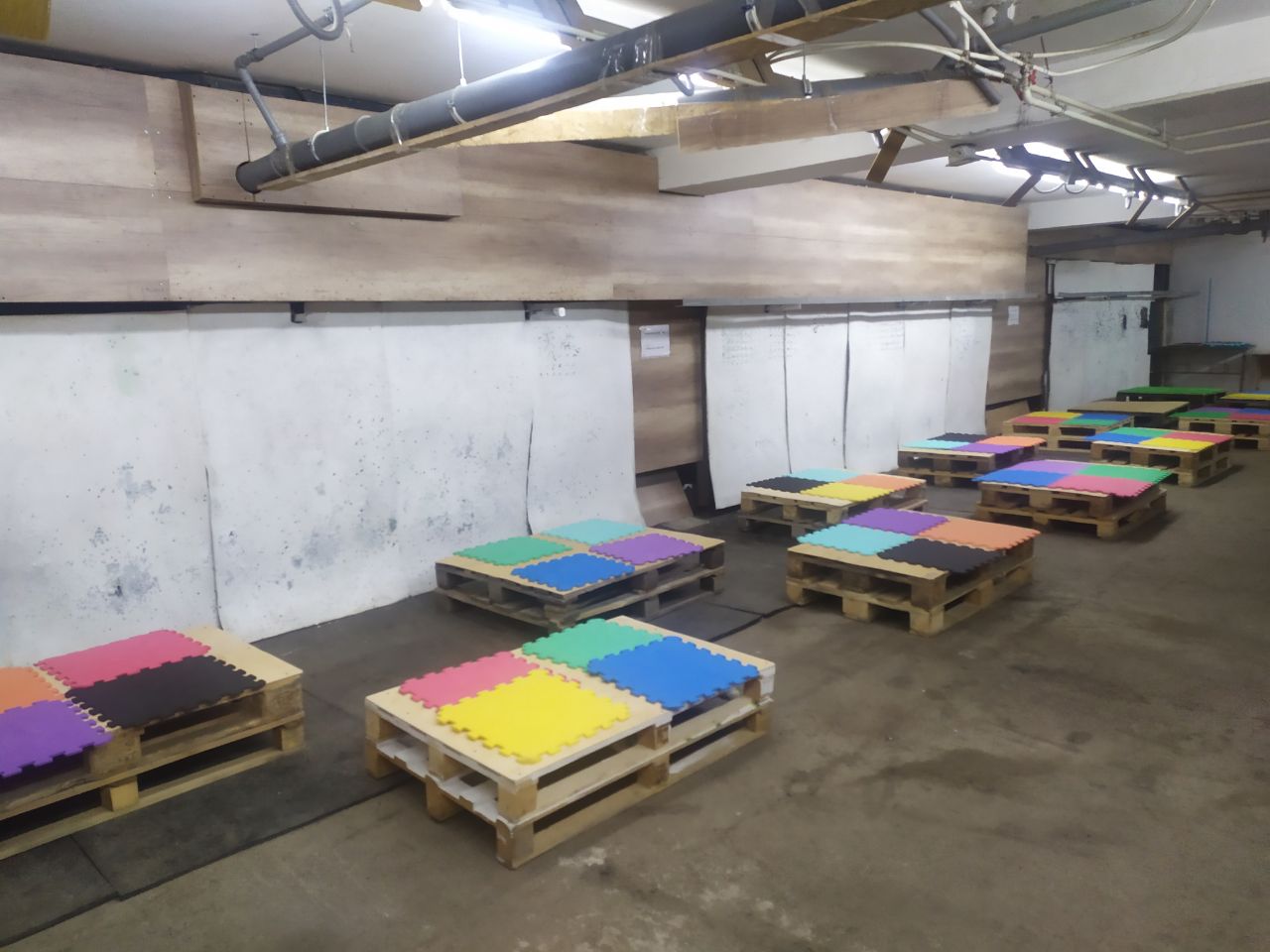 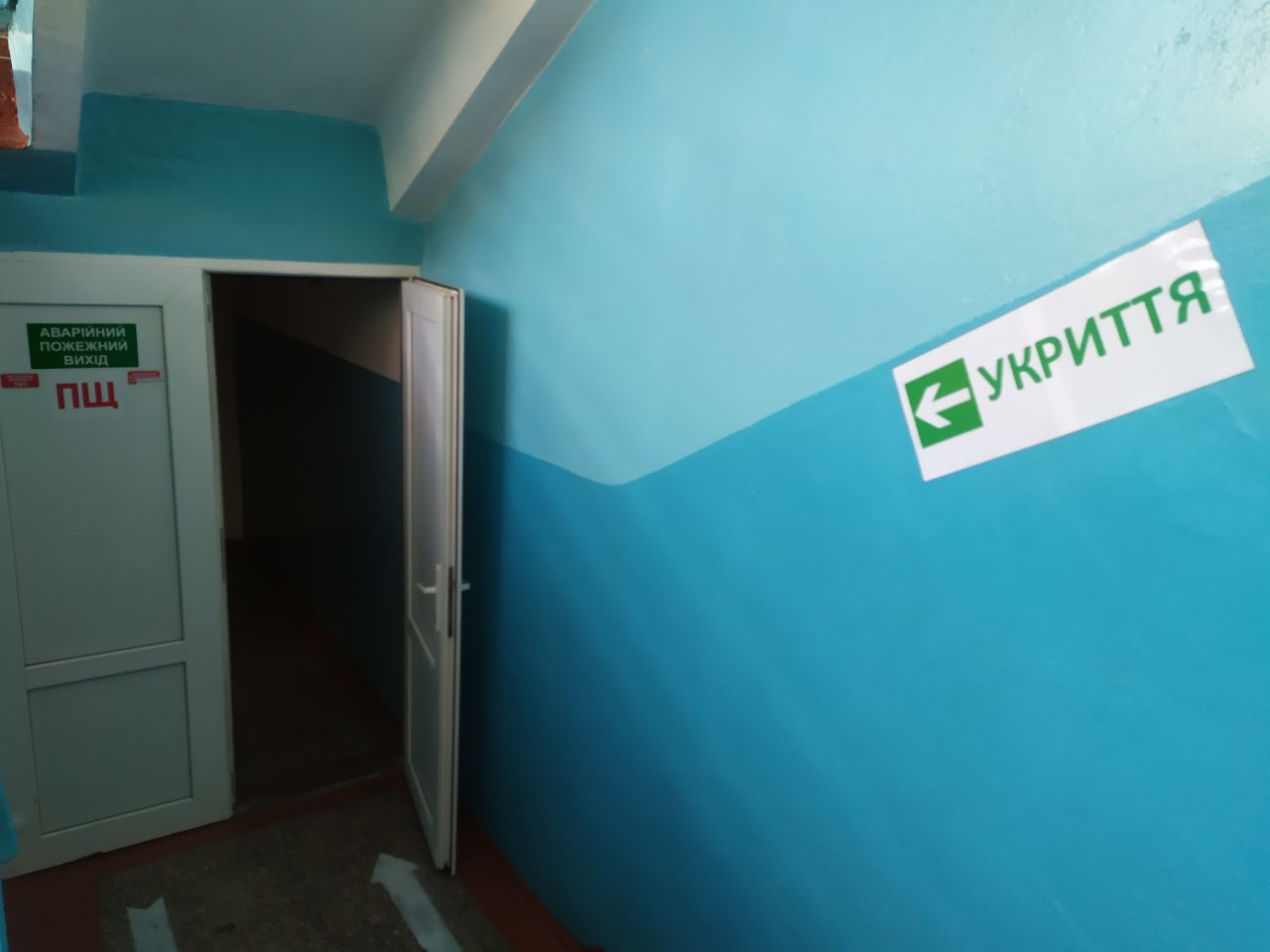 STOP BULLYING
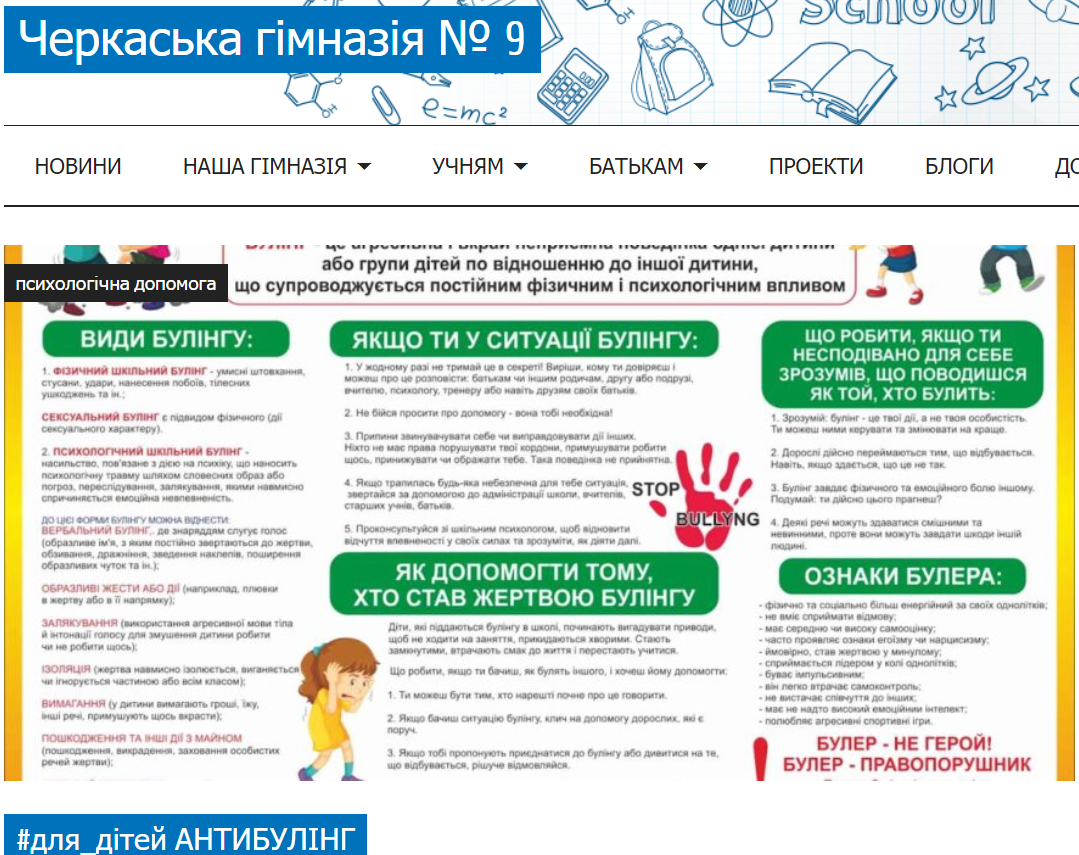 Акція «16 днів проти
насильства» 
Виховний захід
 «Гімназія без булінгу» 
Заходи з нагоди 
«Дня захисту дітей»
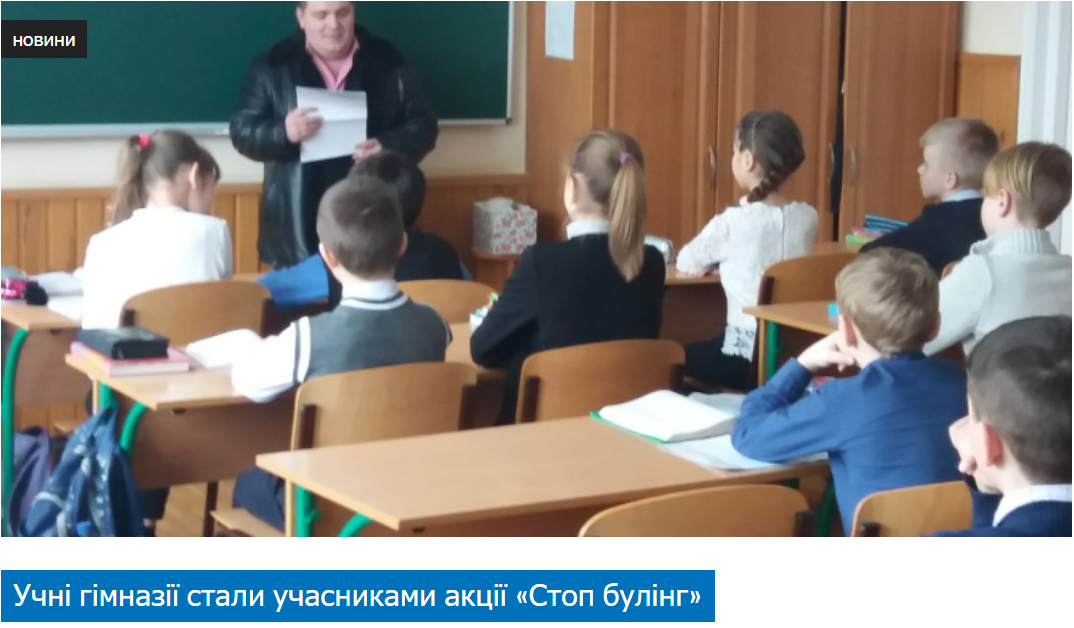 Інформують Вас учителі, керівництво гімназії
щодо правил охорони праці, безпеки життедіяльносіт
під час занять, пожежної безпеки, правил поведінки 
під час надзвичайних ситуацій?
Чи почуваєтесь Ви у безпеці, 
     перебуваючи у гімназії?
4
організовано  практичні заняття з надання домедичної допомоги
забезпечувалась відповідність освітнього середовища Санітарному регламенту
1
виховну роботу організовувати відповідно програми «Цінності НУШ»
вдосконалювалось медичне 
обслуговування учнів закладу освіти
6
2
створено безпечний єдиний 
інформаційний простір
3
5
облаштовано медкабінет, забезпечено необхідний перелік медичних засобів
ОСНОВНІ ЗАВДАННЯ СТРАТЕГІЇ ЩОДО 
ВДОСКОНАЛЕННЯ ОСВІТНЬОГО СЕРЕДОВИЩА
АНАЛІЗ НАВЧАЛЬНИХ ДОСЯГНЕНЬ УЧНІВ
711 УЧНІВ 1-4  КЛАСІВ  
ОЦІНЕНІ ВЕРБАЛЬНО І 
ОФОРМЛЕНІ СВІДОЦТВА 
ДОСЯГНЕНЬ
1633 УЧНІВ
 ПЕРЕВЕДЕНО 
НА НАСТУПНИЙ РІК 
НАВЧАННЯ
83 УЧНІВ НАГОРОДЖЕНО
 ПОХВАЛЬНИМИ ЛИСТАМИ 
«ЗА ВИСОКІ ДОСЯГНЕННЯ У НАВЧАННІ»
НЕ АТЕСТОВАНИХ УЧНІВ НЕМАЄ
РІВНІ НАВЧАЛЬНИХ ДОСЯГНЕНЬ УЧНІВ
5-9 класів
РІВНІ НАВЧАЛЬНИХ ДОСЯГНЕНЬ УЧНІВ
5-9 класів
РОБОТА З ОБДАРОВАНИМИ УЧНЯМИ
За підсумками ІІ (міського) етапу Всеукраїнських 
предметних олімпіад учні гімназії зайняли 
28 призових місць, а саме:
І-е місце - 3
ІІ-е місце – 12 
ІІІ-е місце – 13
На ІІІ-му (обласному) етапі Всеукраїнських предметних 
олімпіад учні гімназії отримали такі результати:
І-е місце - 3
ІІ-е місце – 3 
ІІІ-е місце – 4
На ІV-му (фінальному) етапі Всеукраїнської олімпіади 
з Біології – Самелюк Анастасія 11-А клас здобула ІІІ місце
РОБОТА З ОБДАРОВАНИМИ УЧНЯМИ
ХІІІ Всеукраїнського
мовно-літературного конкурсу учнівської та 
студентської молоді ім. Т. Шевченка: 
  На ІІ-му (міському) – 3 переможці (І, ІІ та ІІІ місця)
 ІІІ-му (обласному) етапі – одне І місце
  На ІV (фінальному) етапі -  ІІІ місце (Чижик Анна 7-А клас)
XХIІІ-му Міжнародному конкурсі з української мови 
імені Петра Яцика: 
  На ІІ-му (міському) – 3 ІІ-х місця
На XV Всеукраїнській олімпіаді «Юні знавці Біблії-2023» 
Новосьолова Софія учениця 11-Д класу здобула І місце 
на всеукраїнському рівні
Інтернет олімпіади
Близько 90 учнів взяло участь у інтернет олімпіадах на базі платформ «На Урок» та «Всеосвіта», олімпіаді «Крок до знань»
23 учасники Обласної інтернет-олімпіади «Інтелектуальний резерв Черкащиини»
22 сертифікати у Всеукраїнській з англійської мовионлайн-олімпіаді TalkEn.Cloud та Green Country.
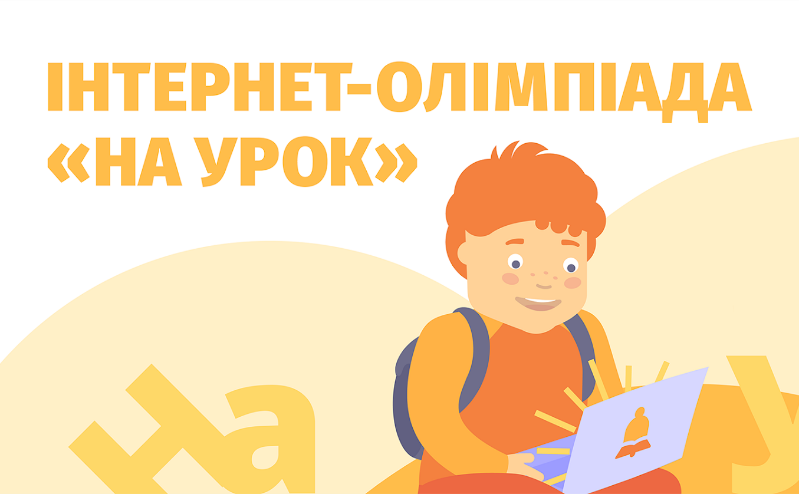 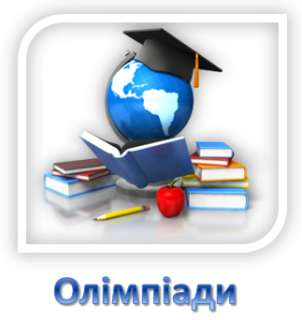 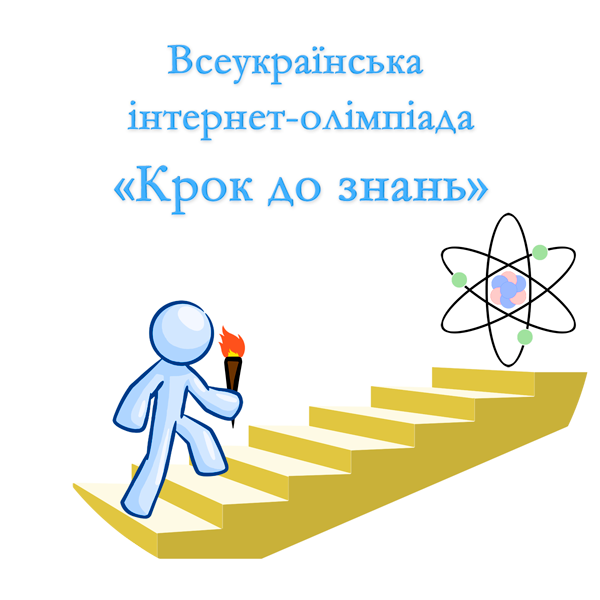 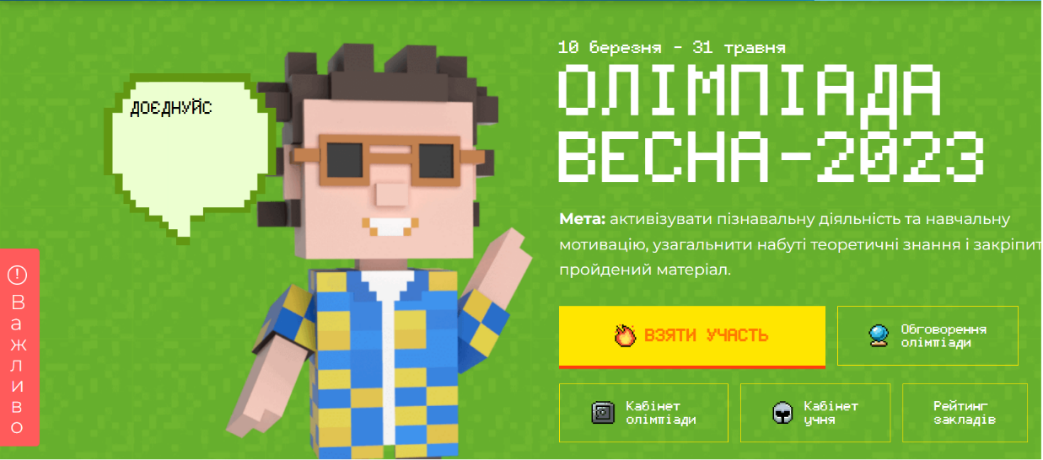 STEM – освіта
Команда з ракетомоделювання
«Millenium falcon»
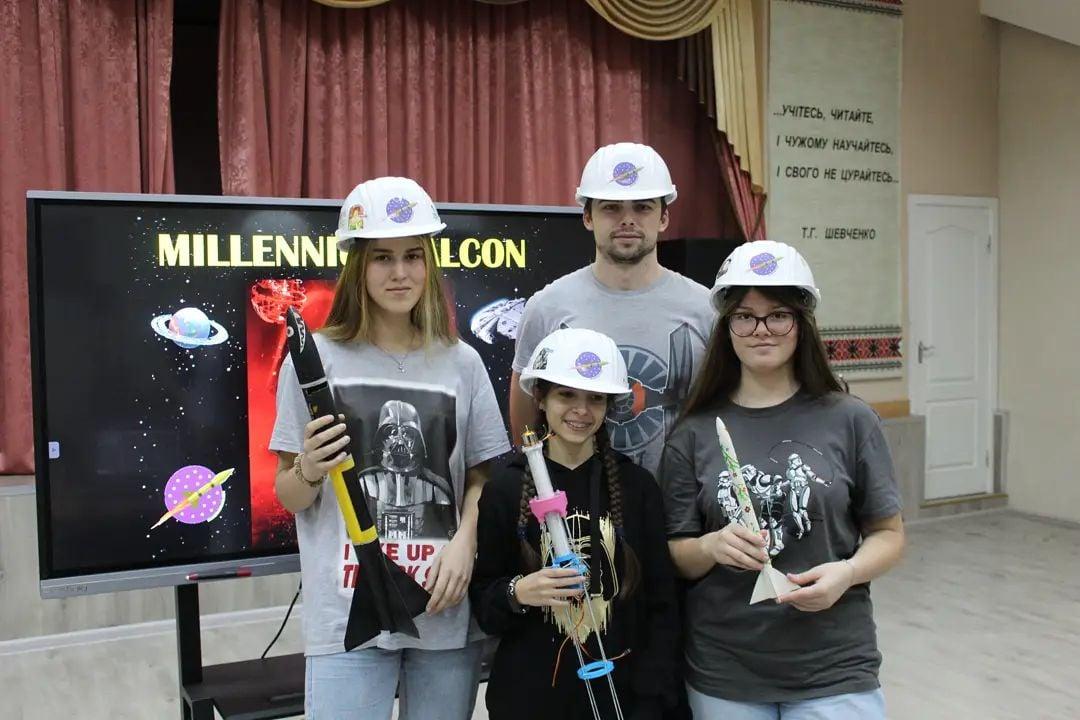 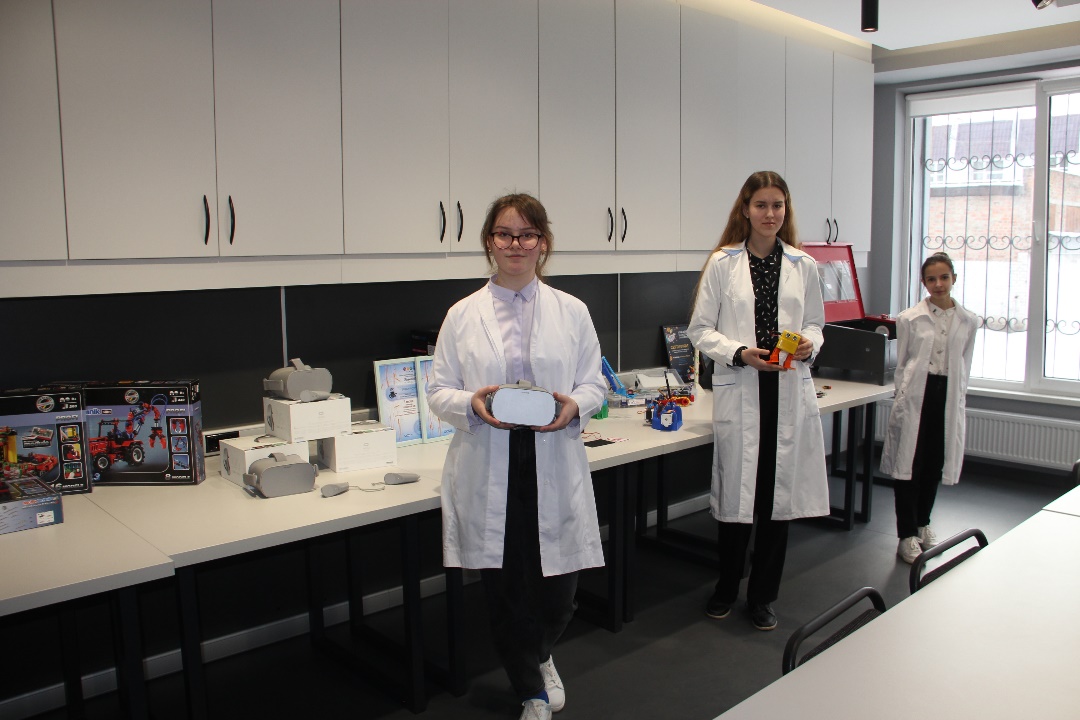 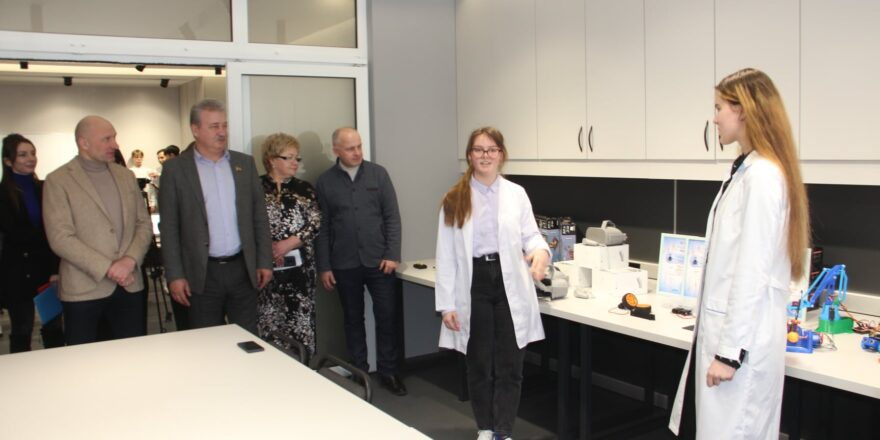 STEM – освіта
Команда з робототехніки «Kiborgs.UA» 
найтитулованіша в Україні
У 2023-2024 н.р.: 
Перемога на регіональному фестивалі FLL, котрий проводився на базі гімназії
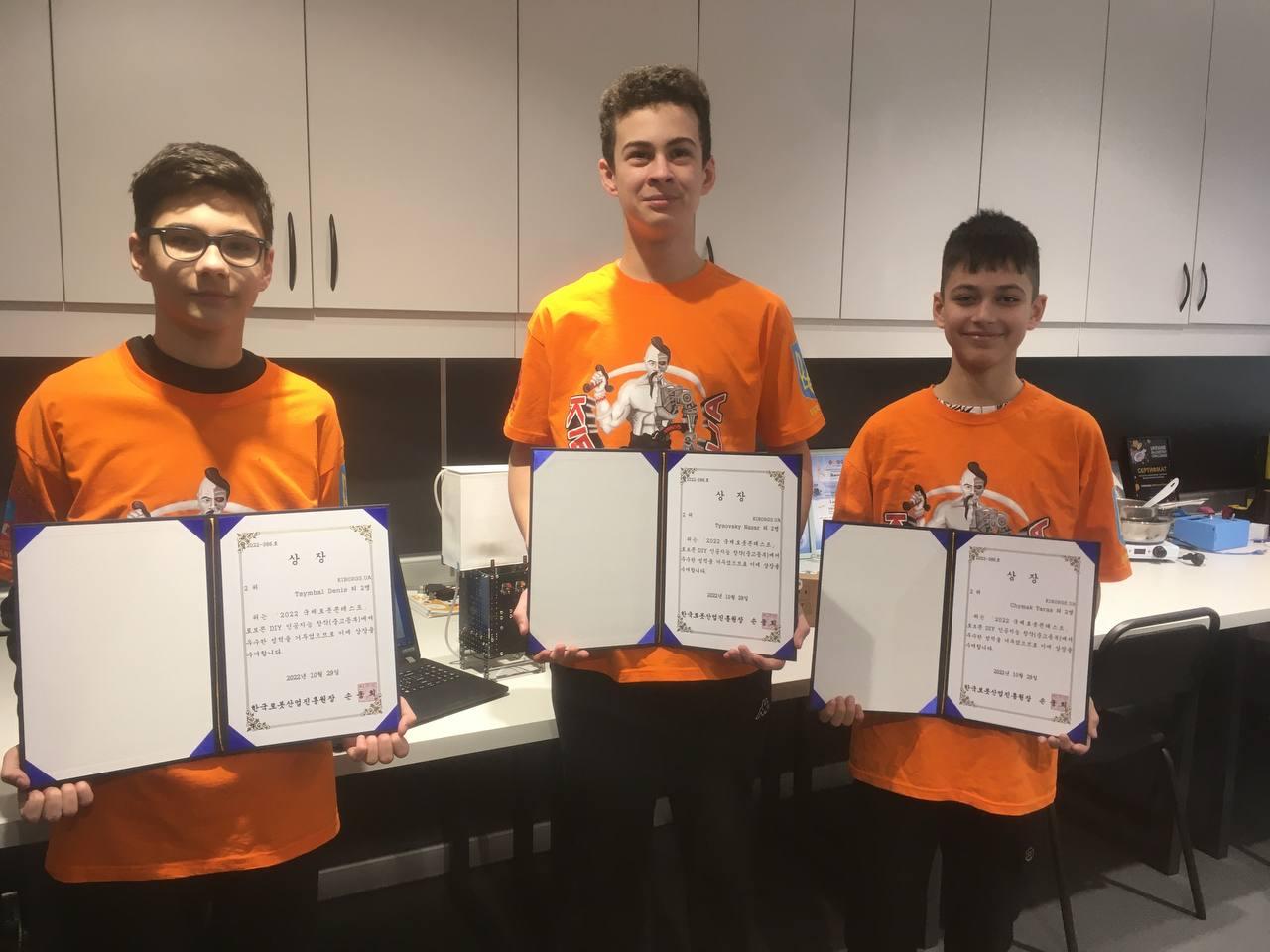 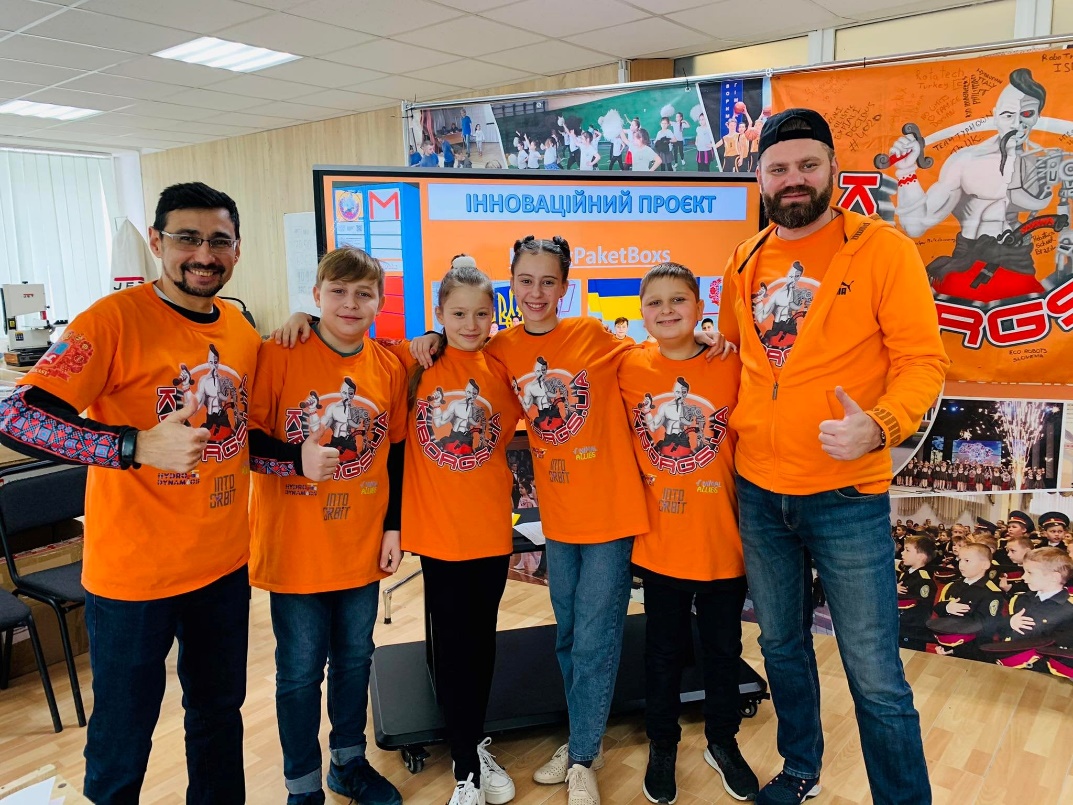 STEM – освіта та Робототехніка
Команда з робототехніки «Kiborgs.UA» 
найтитулованіша в Україні
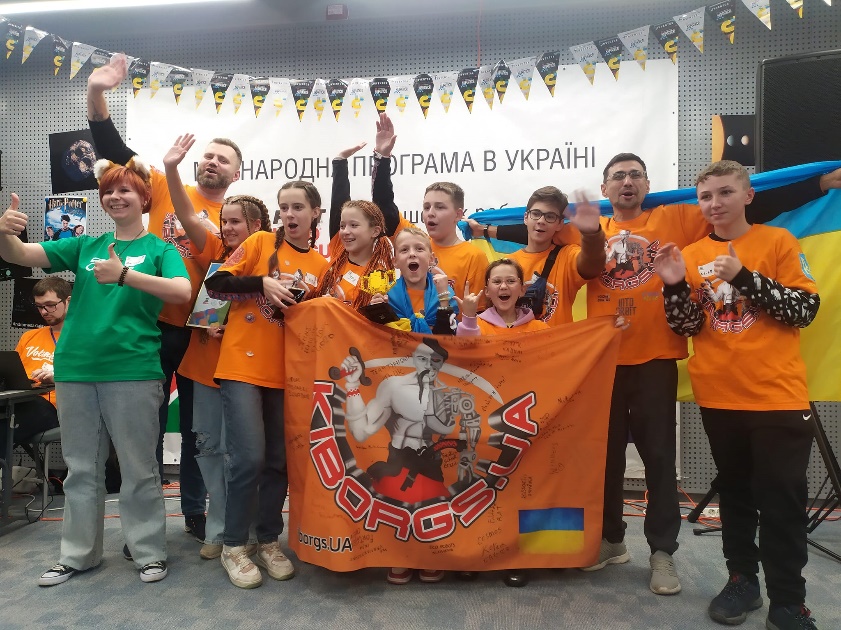 У 2023-2024 н.р.: 
Перемога у номінації «Дизайн робота»
 на всеукраїнському змаганні з FLL
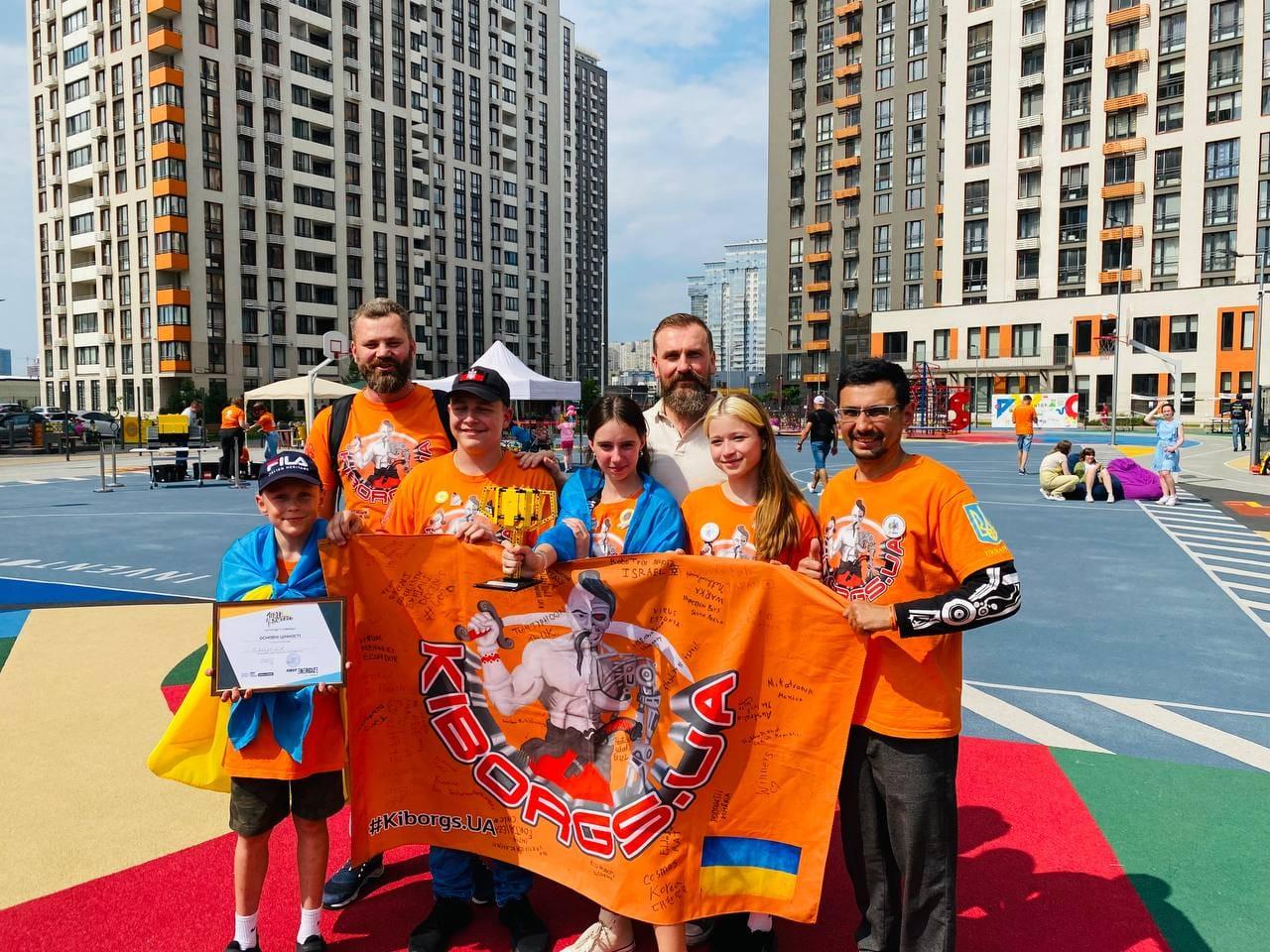 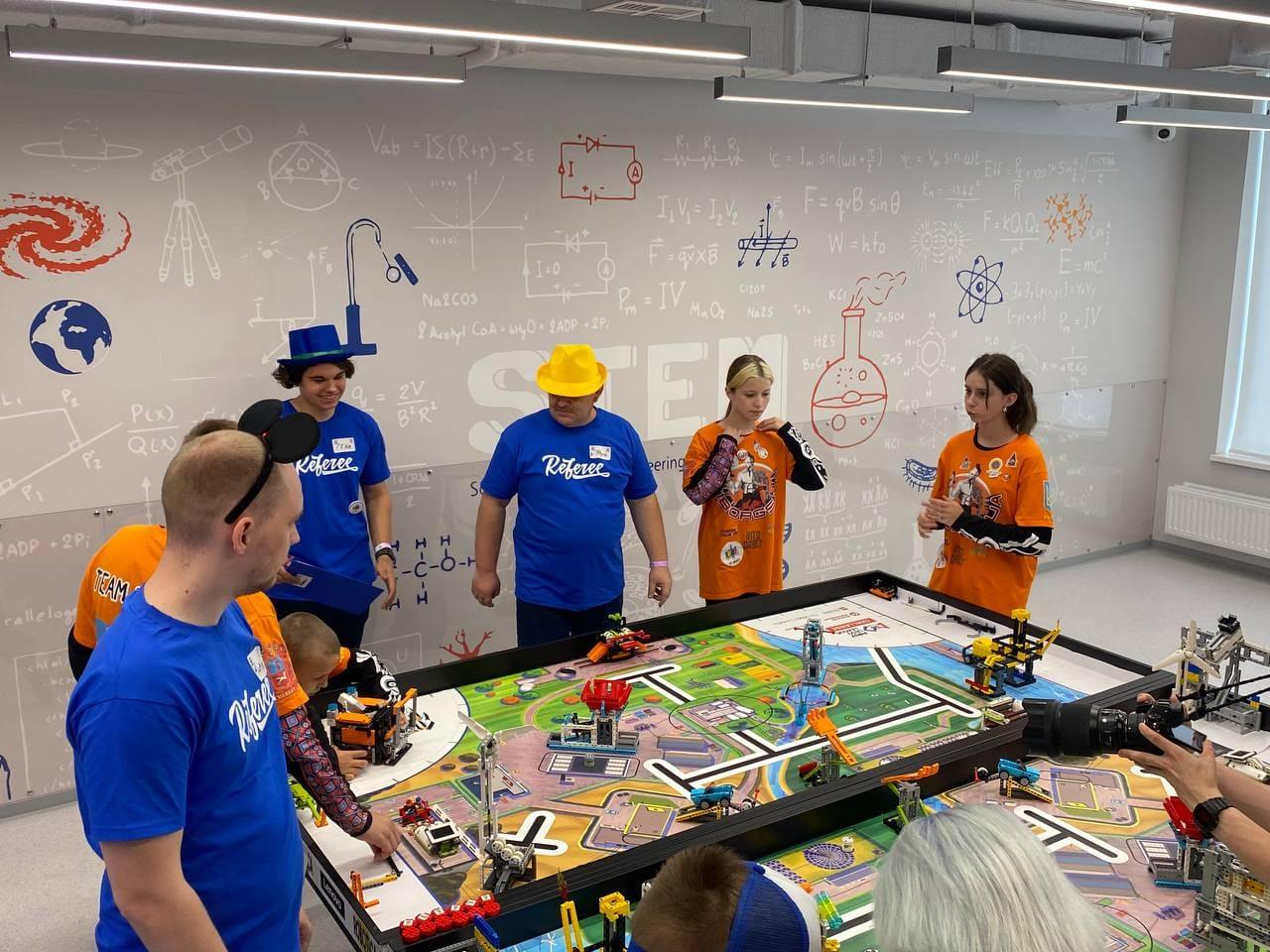 STEM – освіта та Робототехніка
Платина та дві бронзи: гімназисти вибороли нагороди Міжнародного конкурсу комп’ютерних проєктів INFOMATRIX
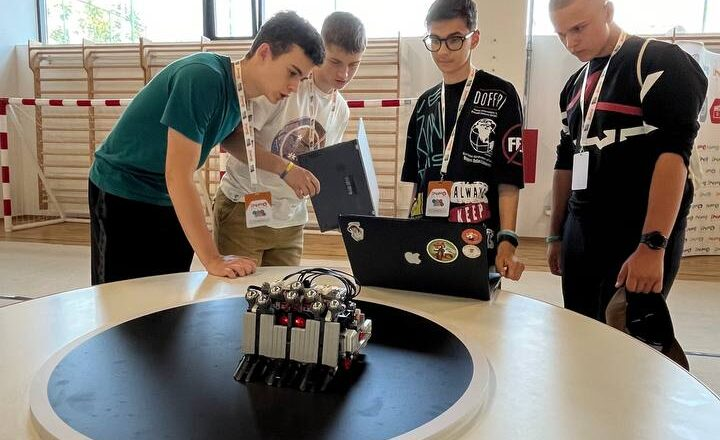 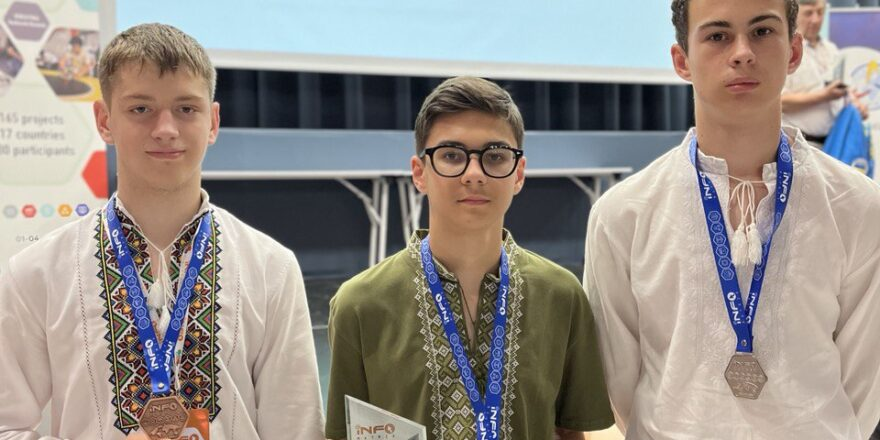 STEM – освіта
Міжгалузеві проєкти 5-6 х класів гімназії
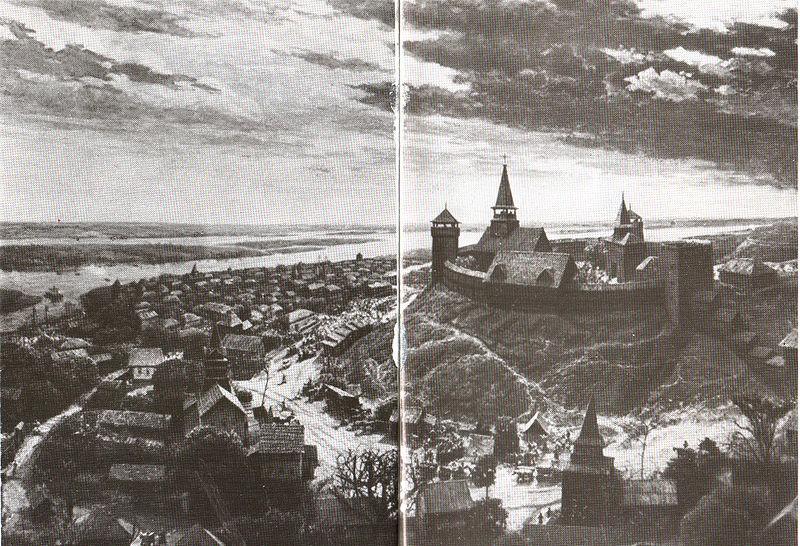 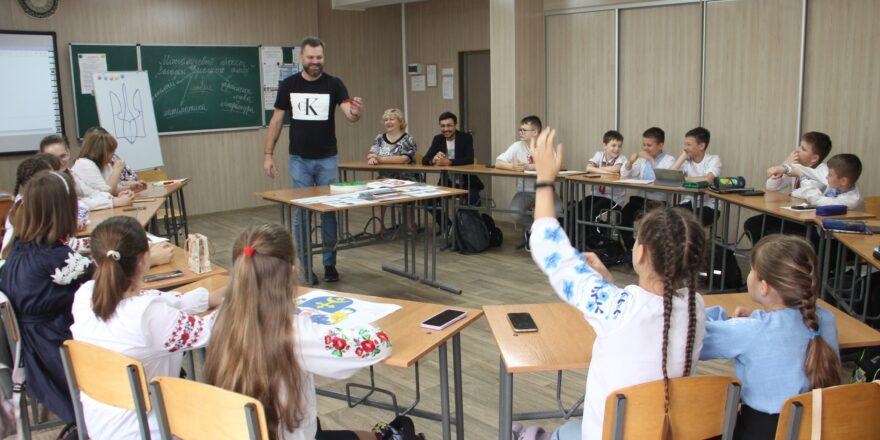 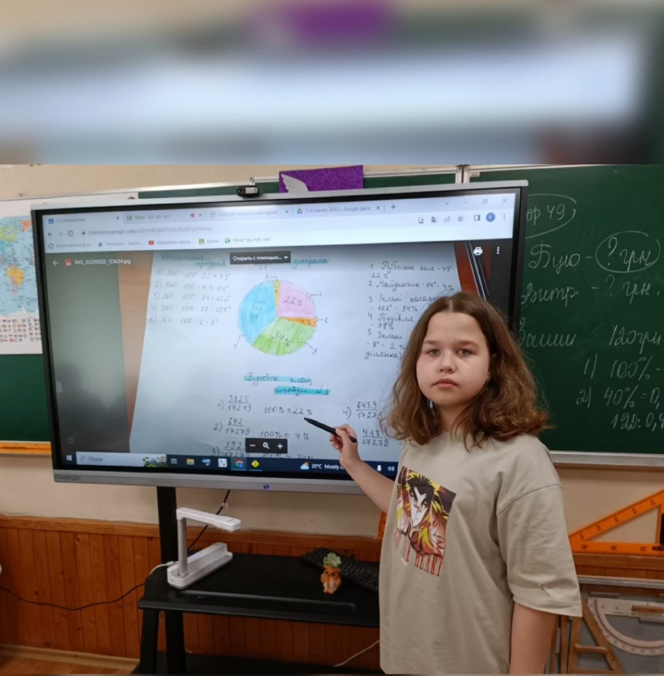 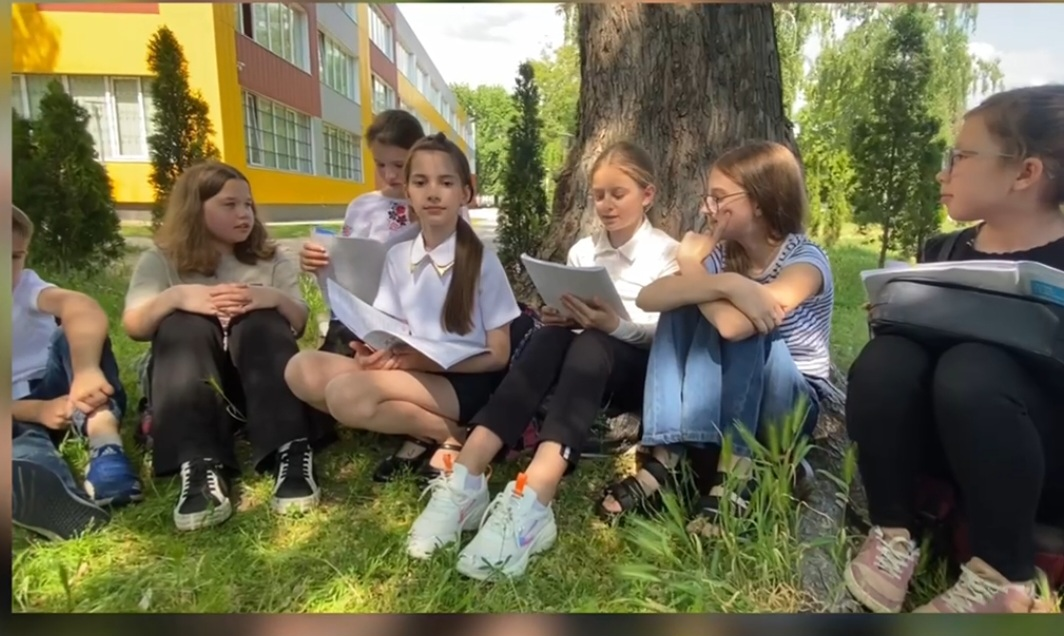 ВИХОВНА РОБОТА ТОЛЯ СПРЯМОВАНА НА
посилення патріотичного виховання  молоді – 
формування нового українця, що діє на основі 
національних та європейських цінностей
«Формування компетентної особистості в умовах 
сучасної школи через вивчення системи духовно-
моральних та культурних цінностей українського народу».
Пріоритетними напрямками виховної роботи 
у 2023-2024 н. р. були національно-патріотичне 
виховання та волонтерська діяльність
ОРІЄНТИРИ ВИХОВНОЇ РОБОТИ
трудове 
виховання;
родинно-
сімейне
виховання;
екологічне;
фізичне здоров'я 
дитини - здоров'я
нації;
виховання та
розвиток
особистості;
громадянське
виховання;
родинно-
сімейне
виховання;
«Якщо ми будемо сьогодні навчати так, як навчали вчора, ми вкрадемо в наших дітей завтра..»
Джон Дьюї
американський філософ
художньо-
естетичне
виховання;
морально-
правове
виховання
Волонтерська робота закладу освіти
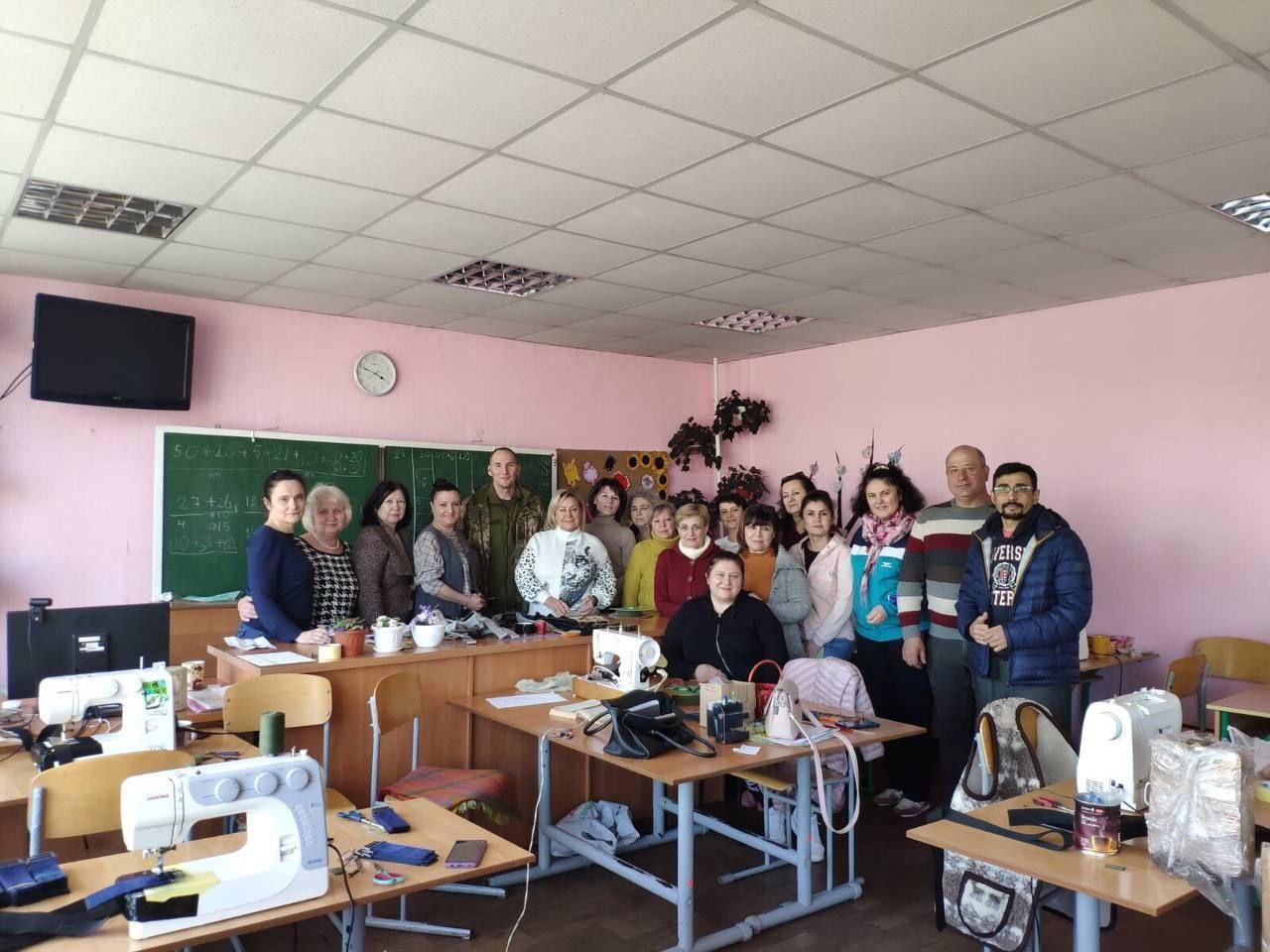 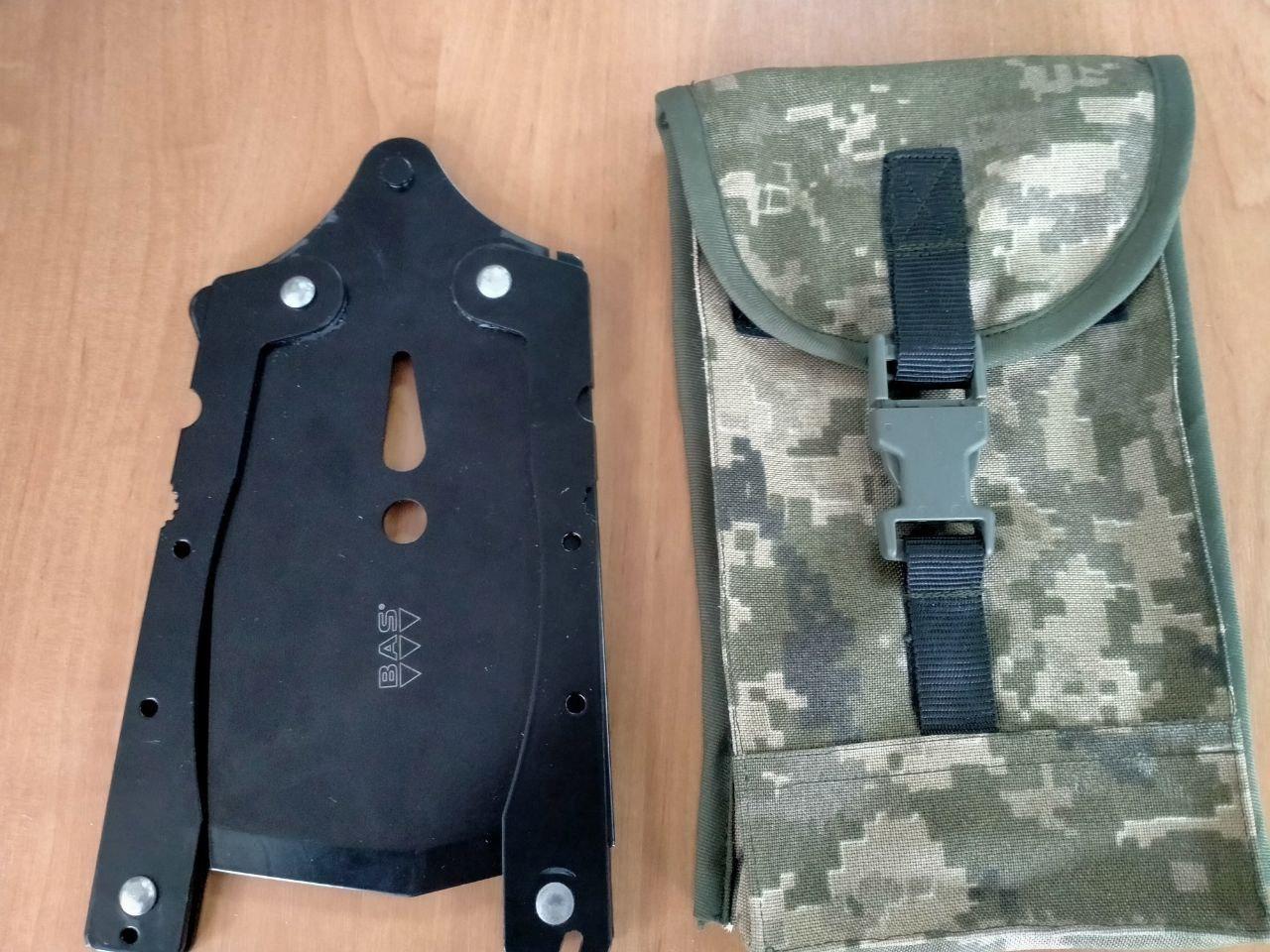 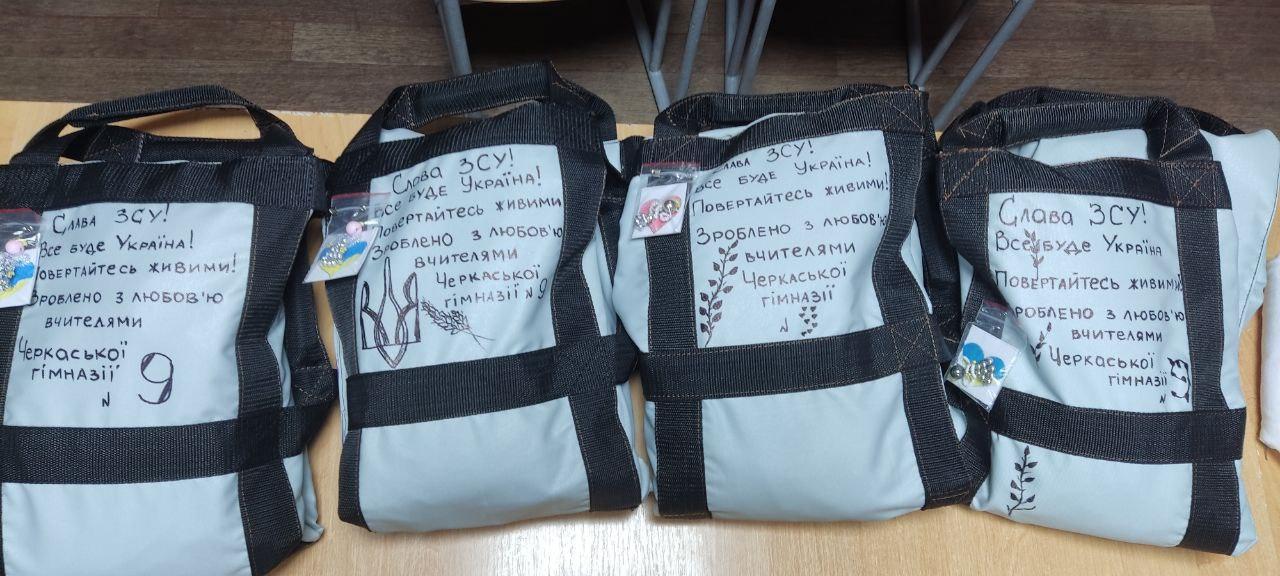 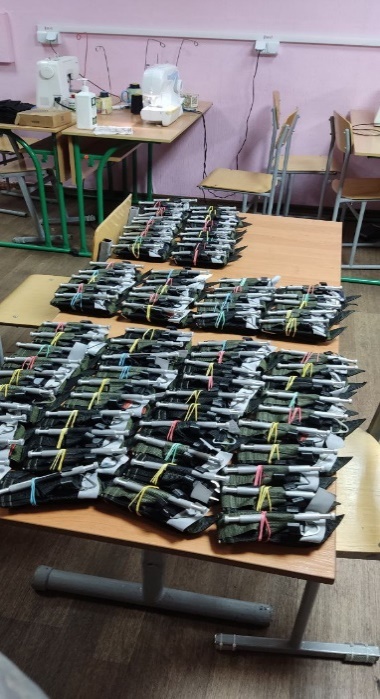 Волонтерська робота закладу освіти
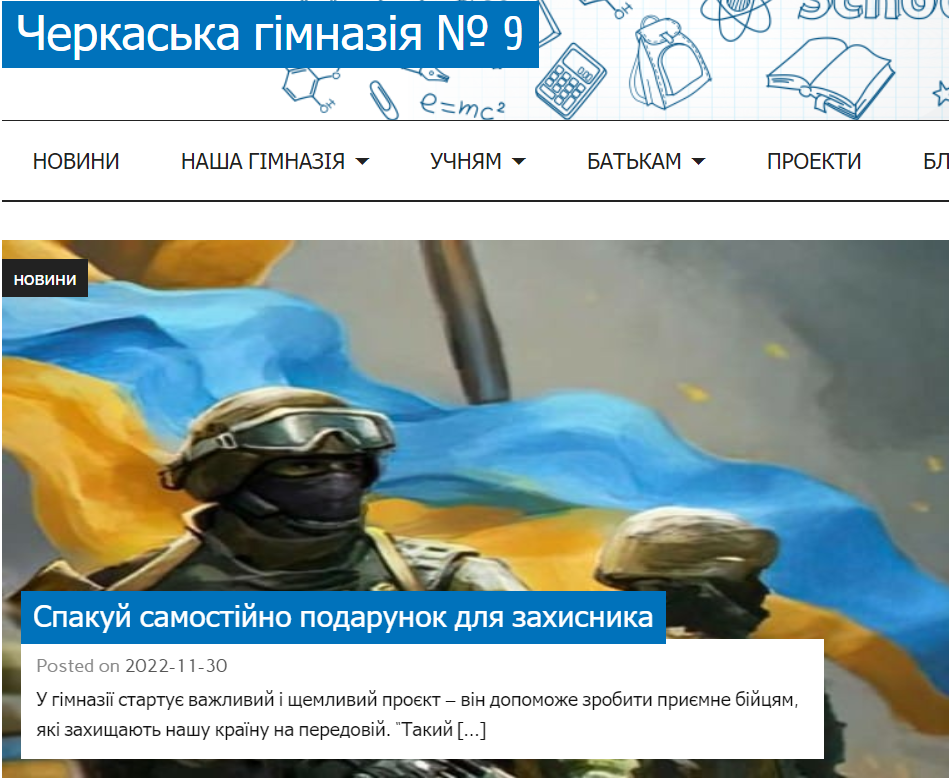 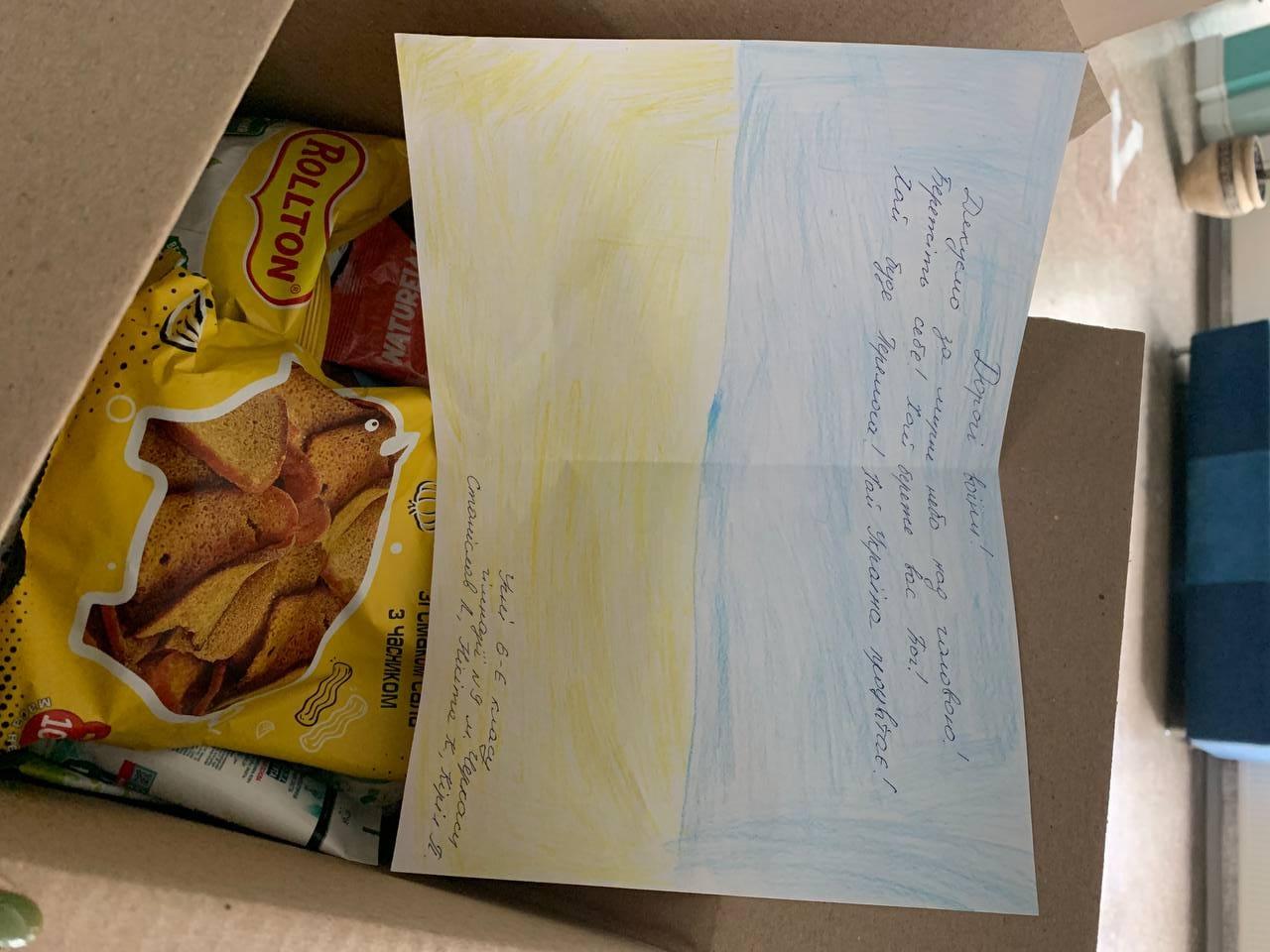 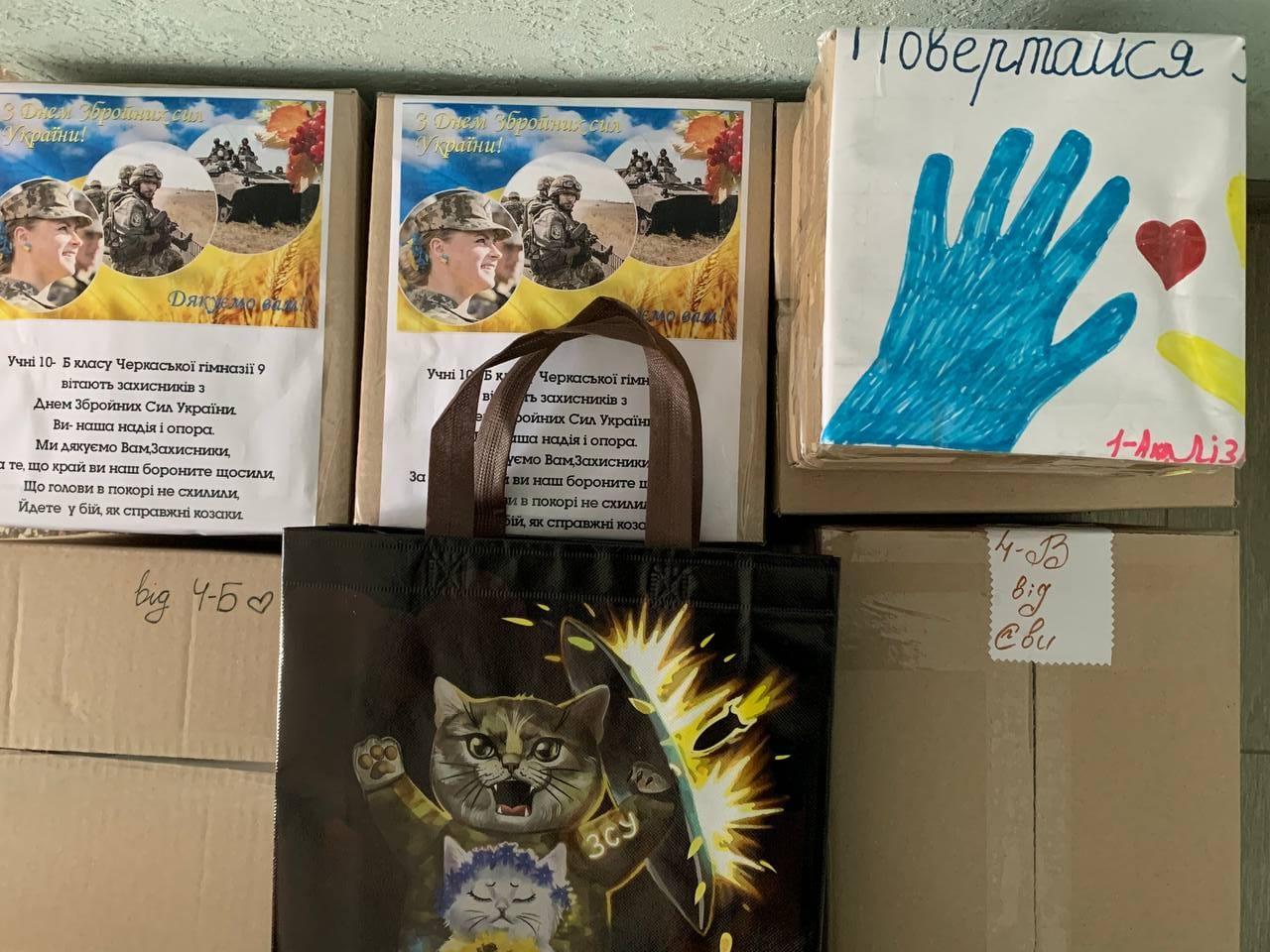 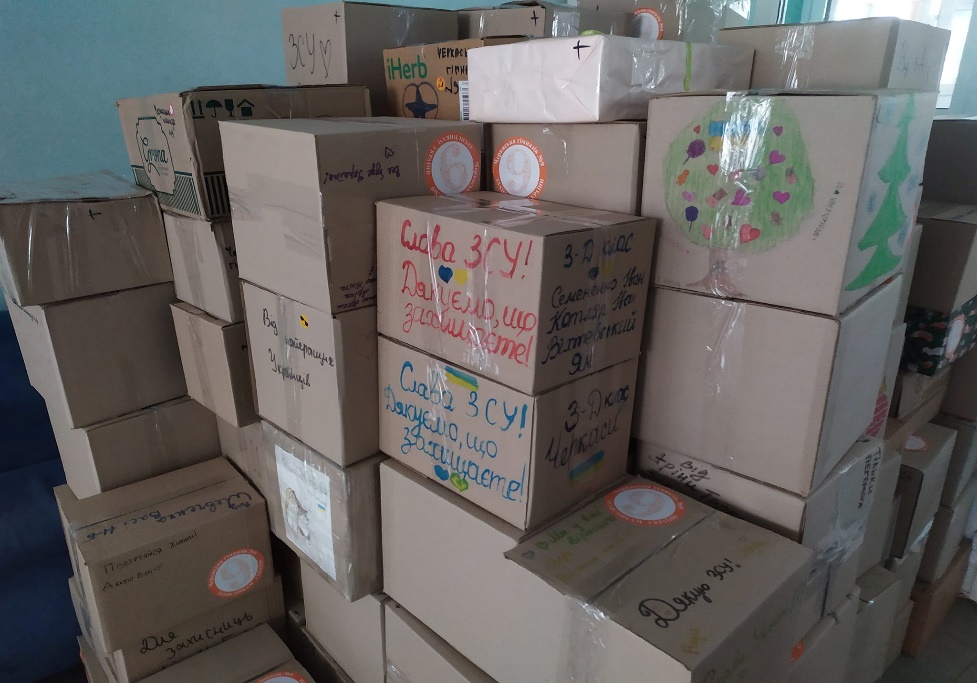 Волонтерська робота закладу освіти
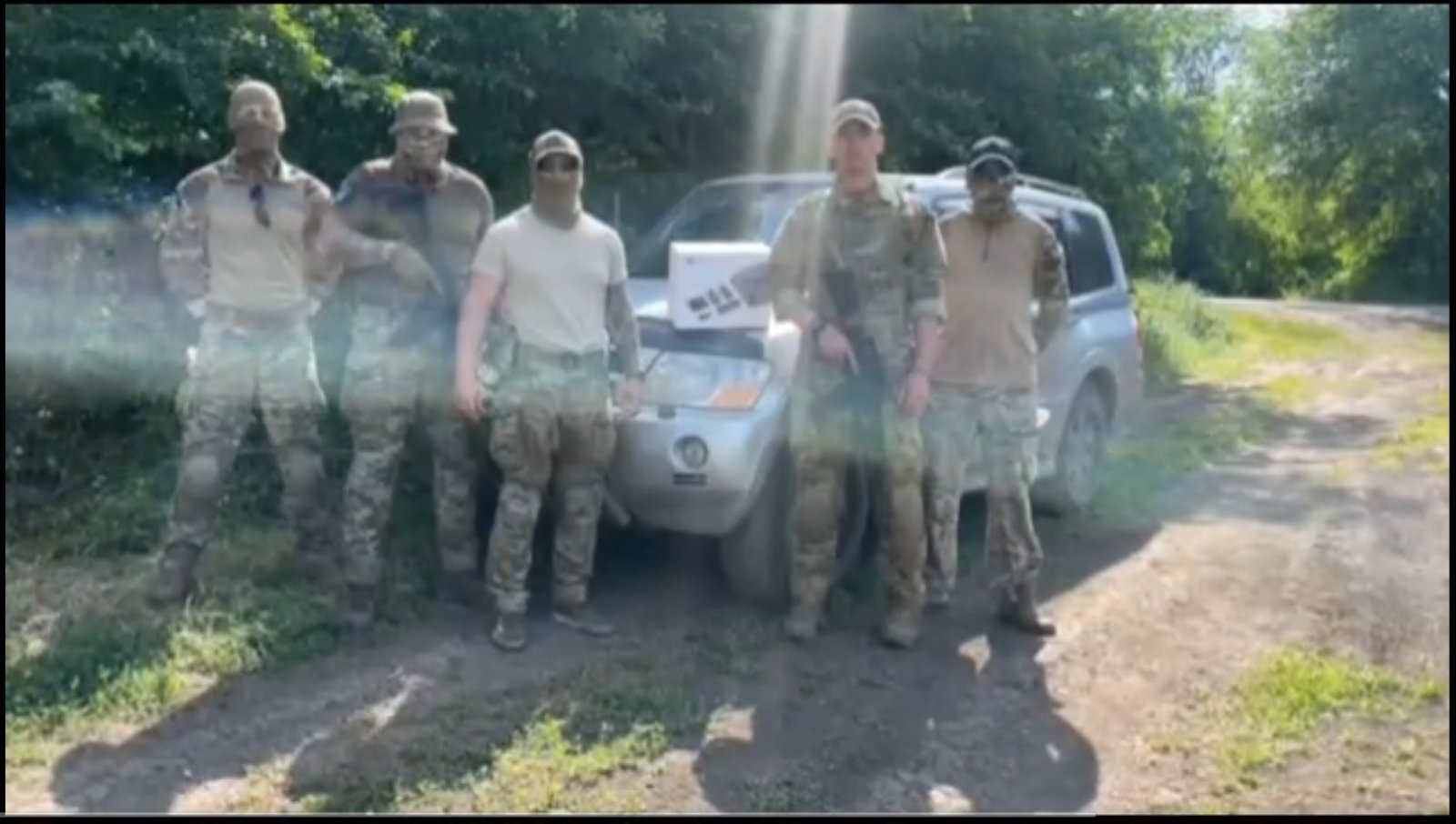 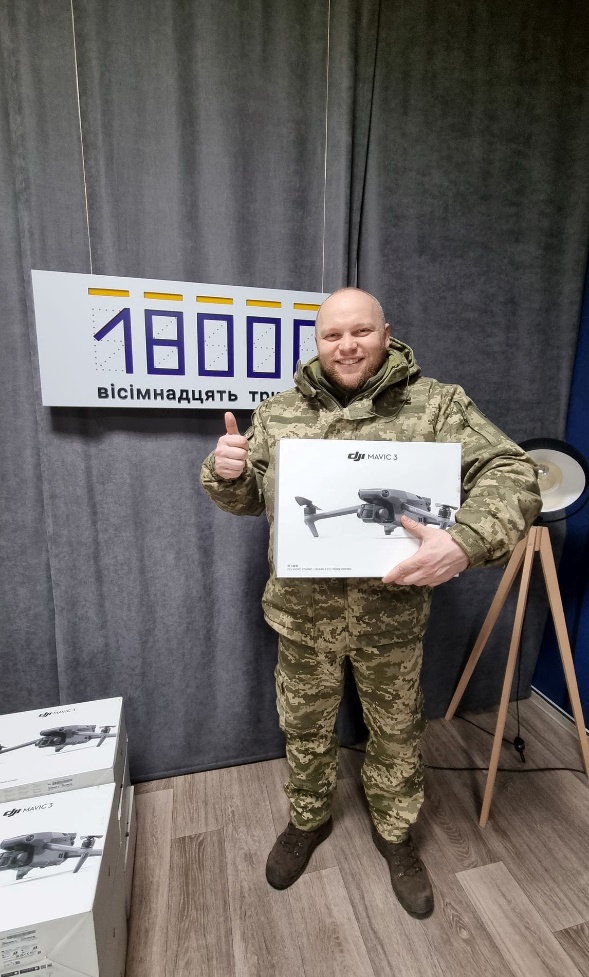 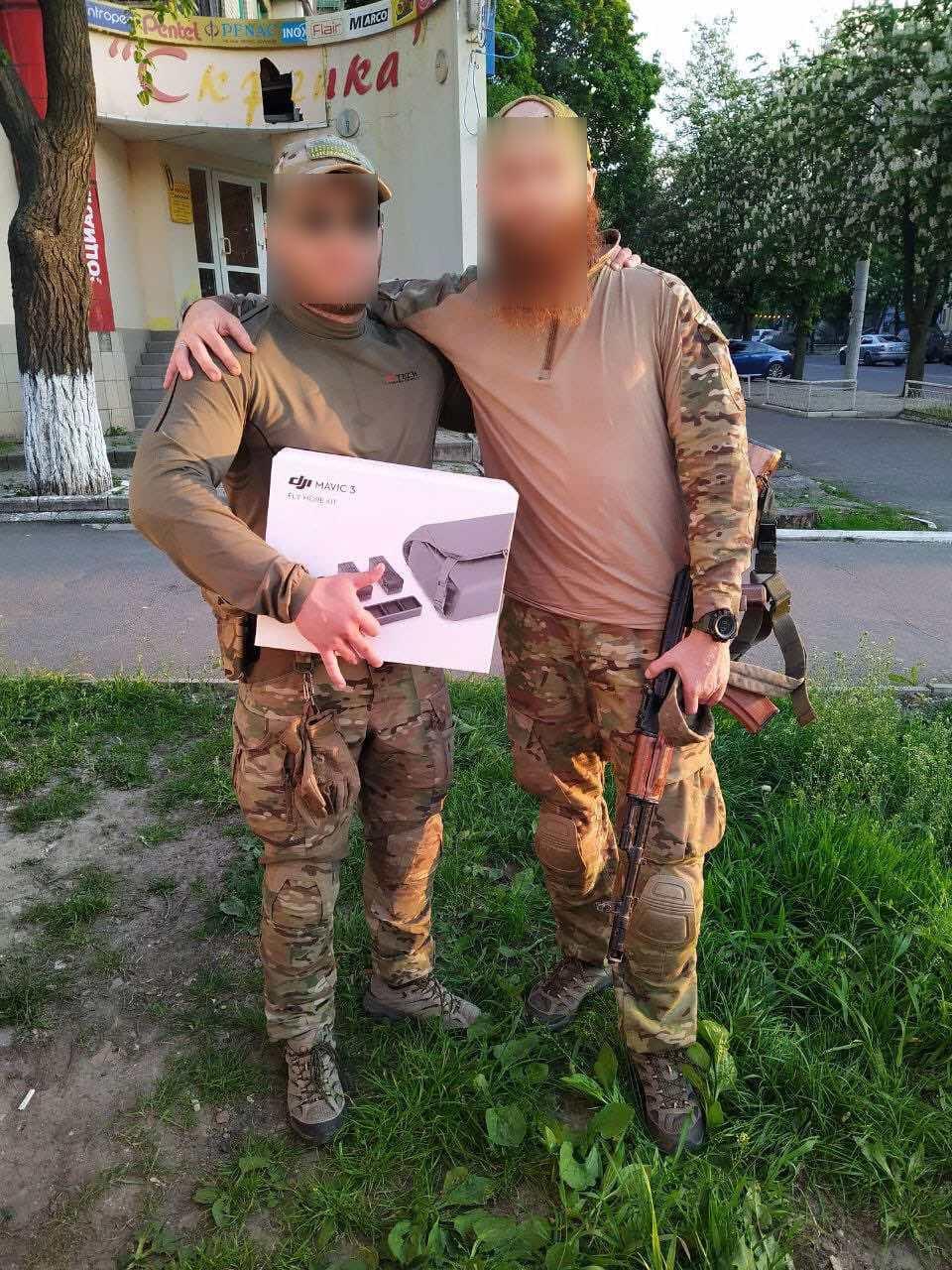 ОСВІТНЯ ДІЯЛЬНІСТЬ ЗАКЛАДУ
Реалізація моделі випускника 
авторської школи 
«Гімназія успішного Українця»
гнучкі та легко 
адаптуються 
до змін
знають 
свої сильні
сторони
самостійно 
навчаються
 протягом 
всього життя
вміють 
вирішувати
проблеми, 
приймати 
рішення
мислять 
рефлексивно, 
творчо та 
цілісно
піклуються 
про інших
відповідальні 
громадяни
бачать у своїй 
справі сенс, гідність
 та покликання
ОЦІНКА ПЕДАГОГІЧНОЇ ДІЯЛЬНОСТІ
«Від творчо працюючого вчителя до 
конкурентоздатного компетентного 
випускника через впровадження 
інноваційних методів навчання і виховання»
ПРОФЕСІЙНІ СПІЛЬНОТИ ВЧИТЕЛІВ
Професійна спільнота вчителів початкових класів – голова Оксана Волочай
Професійна спільнота вчителів математики – голова Людмила Канарська
Професійна спільнота вчителів мовно-літературної та мистецької галузі – голова Юлія Голінько 
Професійна спільнота вчителів мовно-літературної (іншомовної)– голова Наталія Захаричева-Убоженко
Професійна спільнота вчителів природничої, соціальної і здоров’язбережувальної галузі – голова Тетяна Лаврік
Професійна спільнота вчителів громадянської та історичної освіти – голова Ірина Завіновська
Професійна спільнота вчителів фізичної культури – голова Наталія Гулюкіна
професійна спільнота вчителів інформатичної та технологічної галузі – голова Дмитро Луб’янський
Професійна спільнота класних керівників – голова Валовенко Тетяна
ПЕДАГОГІЧНІ ПРАЦІВНИКИ ЗАКЛАДУ
ПРАЦЮЮТЬ
НА ОСВІТНІХ 
ПЛАТФОРМАХ
АКТИВНІ УЧАСНИКИ
ВЕБСПІЛЬНОТИ
ОСВІТЯН
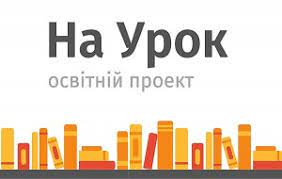 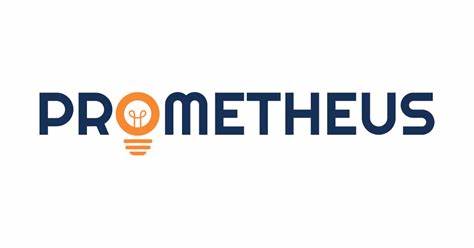 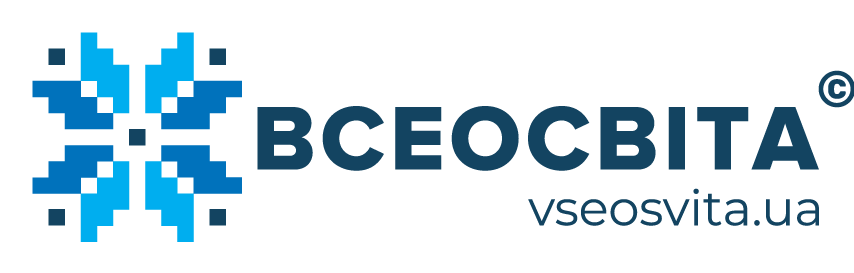 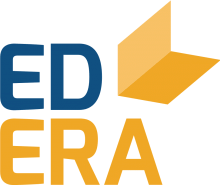 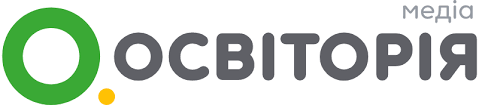 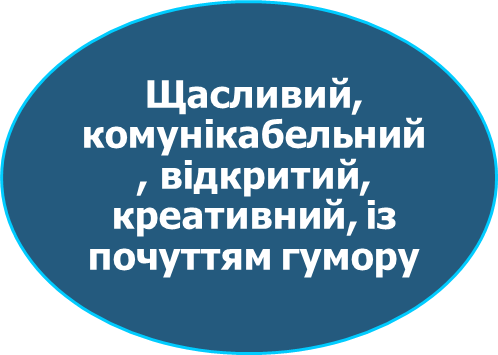 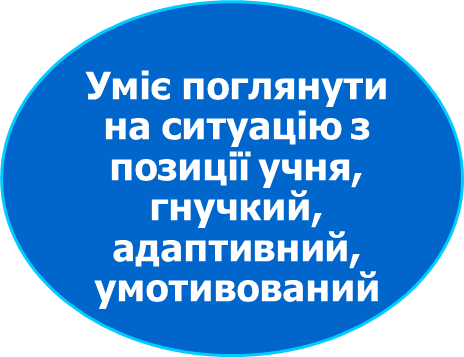 Мобільно перебудовується, ставить і вирішує нові професійні завдання
Учитель XXI століття
УЧИТЕЛЬ 
ХХІ СТОЛІТТЯ
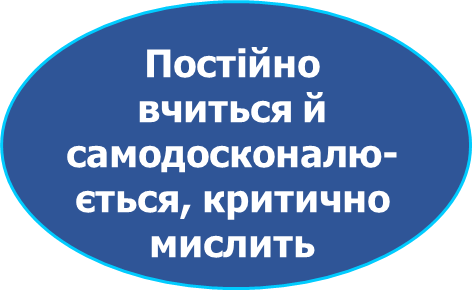 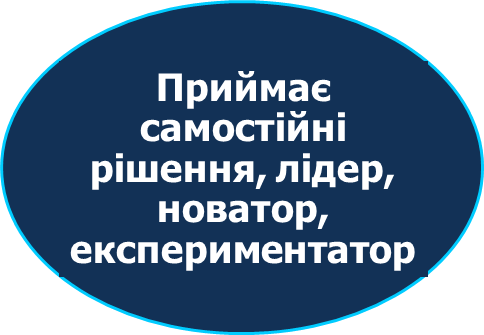 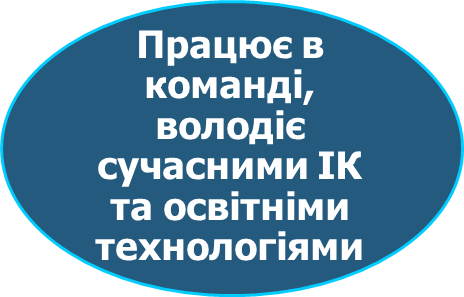 УПРАВЛІНСЬКІ ПРОЦЕСИ ЗАКЛАДУ ОСВІТИ
Реалізація стратегії розвитку закладу
на 2021-2025 рр. авторської школі 
«Гімназія успішного українця»
РЕАЛІЗАЦІЯ СТРАТЕГІЇ РОЗВИТКУ
ДАЄ ЗМОГУ 
ВРАХОВУВАТИ ЯКІСНІ
ЗМІНИ В ДЕРЖАВІ
ПІД ЧАС ОСВІТНЬОГО 
ПРОЦЕСУ
УДОСКОНАЛЮЄ 
ЯКІСТЬ ОСВІТНІХ 
ПОСЛУГ, ЯКІ НАДАЄ
 ЗАКЛАД
Виділено кошти для придбання будівельних матеріалів для ремонтних робіт у закладі
3
В рамках реформи НУШ придбано: три мультимедійні панелі та комп’ютерну техніку
1
Триває капітальний ремонт харчоблоку і їдальні, завершено ремонт укриттів
Індивідуальні засоби захисту, дезінфікуючі засоби, рідке мило
2
5
ФІНАНСОВЕ ТА МАТЕРІАЛЬНО-ТЕХНІЧНЕ 
ЗАБЕЗПЕЧЕННЯ ЗАКЛАДУ У  2023-2024 Н. Р.
ВИСВІТЛЕННЯ ПУБЛІЧНОЇ ІНФОРМАЦІЇ
НА  САЙТІ ГІМНАЗІЇ ОСВІТИ ТА ЇЇ СОЦІАЛЬНИХ МЕРЕЖАХ
ОФІЦІЙНИЙ САЙТ ГІМНАЗІЇ
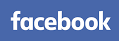 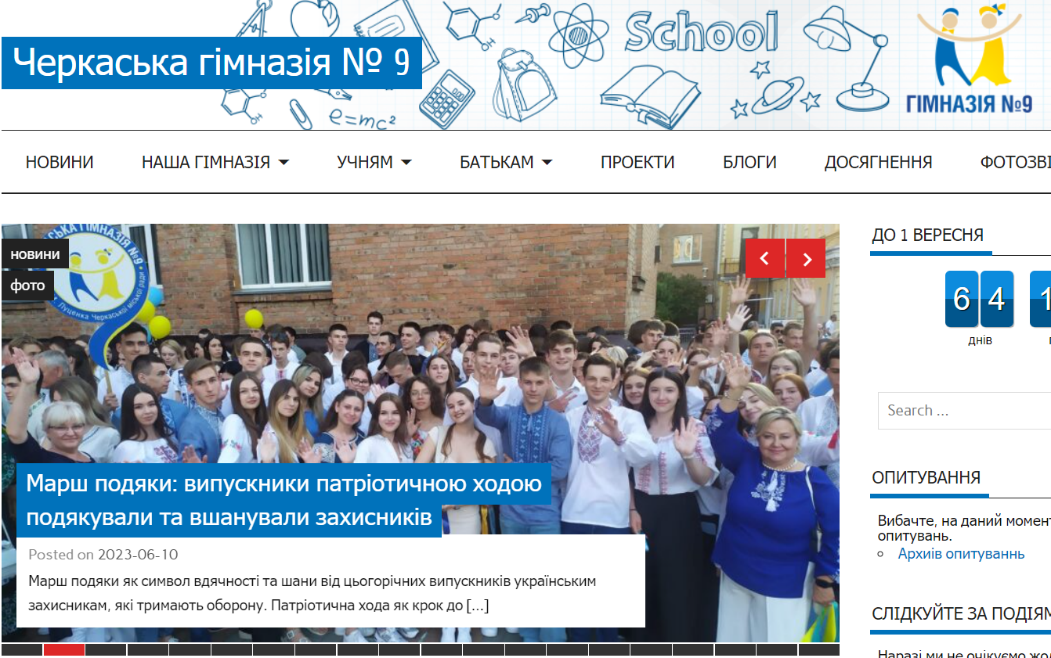 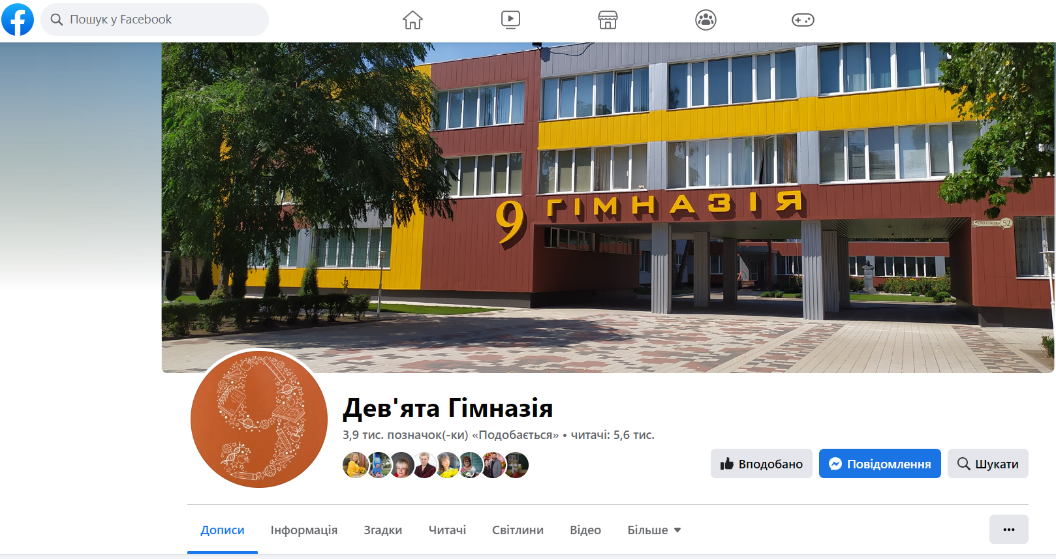 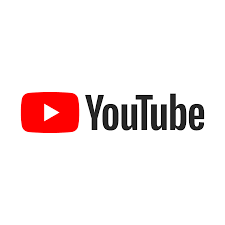 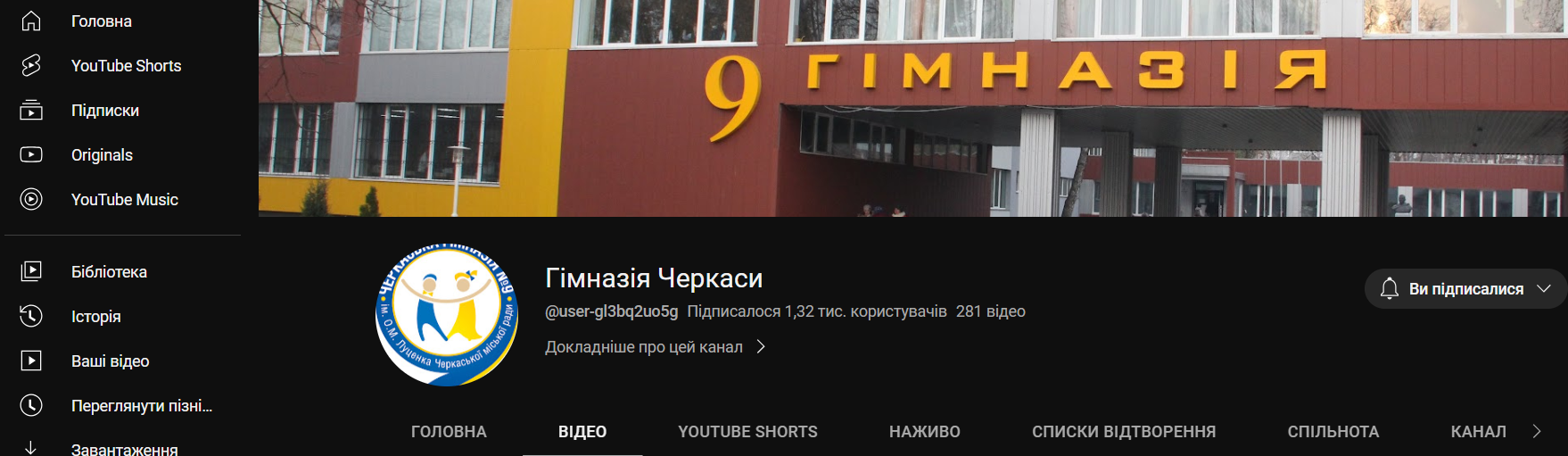 ВНУТРІШНЯ СИСТЕМА ЗАБЕЗПЕЧЕННЯ
ЯКОСТІ ОСВІТИ
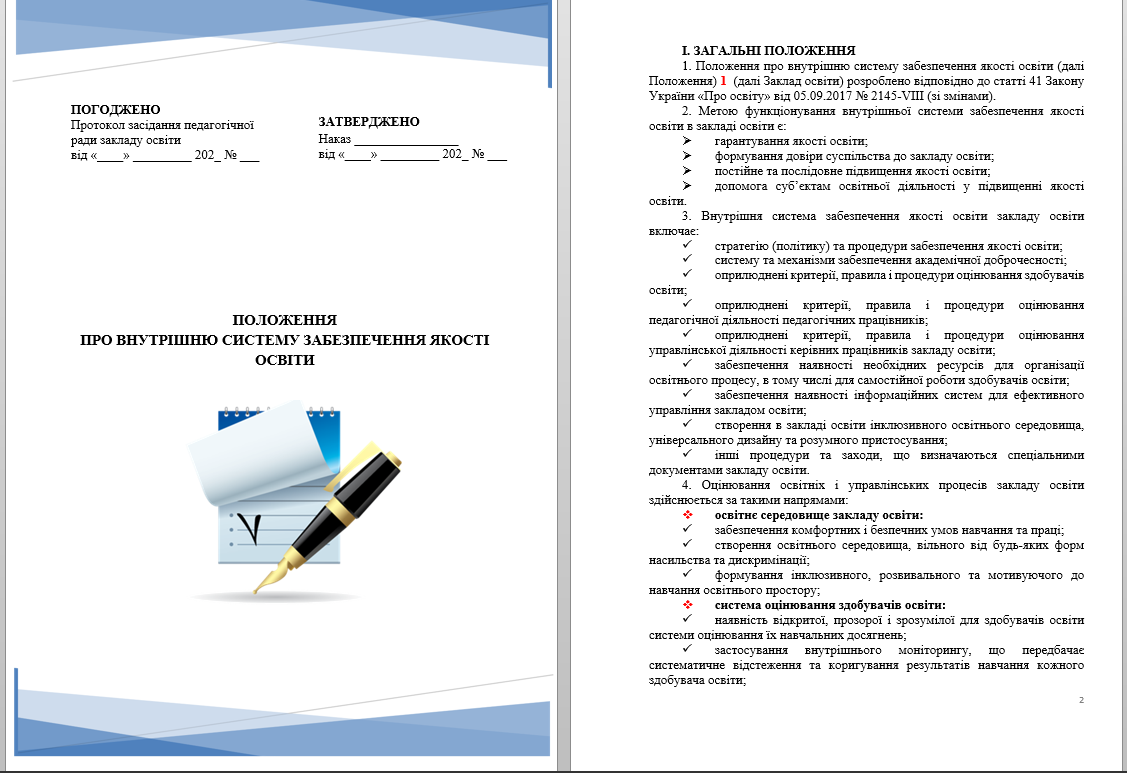 4
сучасне освітнє середовище
1
6
оновлення змісту освіти
наскрізний процес виховання
професійний розвиток педагогів
7
ефективне управління
2
педагогіка партнерства
3
5
орієнтація на потреби учня
ПРІОРИТЕТНІ НАПРЯМИ РОБОТИ ЗАКЛАДУ
1
3
Залучення різних фінансових джерел для розвитку закладу
Щоквартальна фінансова звітність на офіційному сайті гімназії
Благодійні внески, безоплатно отримані матеріальні цінності
Отримання матеріальних цінностей завдяки грантам та участі у конкурсах
4
2
ФІНАНСОВО-ГОСПОДАРСЬКА ДІЯЛЬНІСТЬ
ЗАЛУЧЕННЯ ДОДАТКОВИХ КОШТІВ
Авторська школа «Гімназія успішного українця» - 
успішний сучасний заклад загальної середньої освіти
Висока 
результативність
 участі в обласних, 
Всеукраїнських 
конкурсах
Розширення співробітництва
між школою та громадськістю, 
вихід на всеукраїнський 
та міжнародний рівні
Здійснення 
інноваційної 
діяльності
Сучасна матеріально-
технічна база та сучасний 
естетичний вигляд
Забезпечення 
якісного
 рівня знань
Висока результативність 
ЗНО, вступу випускників 
до ВНЗ
Прогресивна команда 
адміністрації, високий рівень 
професіоналізму вчителів
Позитивний мікроклімат 
у колективі, спільна ідея
Підвищення
 іміджу школи
КАДРОВА ПОЛІТИКА ЗАКЛАДУ
ПЕРШОЧЕРГОВІ ЗАВДАННЯ
Створення умов для зростання професійної компетентності педагогів
Заохочення до професійного зростання працівників
Покращення соціально-психологічного
клімату в педагогічному колективі
Створення атмосфери спільної відповідальності за результати освітньої діяльності
«МИ ПІДГОТУЄМО ДІТЕЙ ДО РОБОЧИХ МІСЦЬ, ЯКИХ ЩЕ НЕМАЄ, ДО ВИКОРИСТАННЯ ІНФОРМАЦІЙНИХ РЕСУРСІВ, ЯКИХ ПОКИ НЕ ІСНУЄ, ДО ВИРІШЕННЯ ПРОБЛЕМ, ПРО ІСНУВАННЯ ЯКИХ МИ ЩЕ НЕ ЗНАЄМО.»
                     

 Концепція «Нова українська школа»
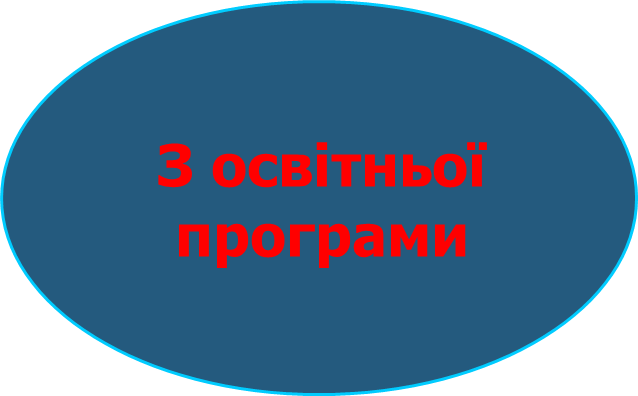 ПАТРІОТ
Патріот з активною позицією, який діє згідно морально-етичними принципами і здатний приймати відповідальні рішення
Учитель XXI століття
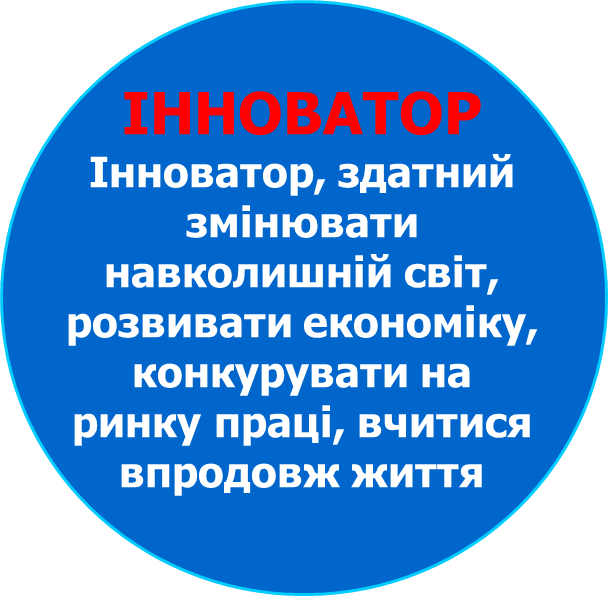 Випускник 
авторської 
школи